יום עצמאות 2019כפר מנחם
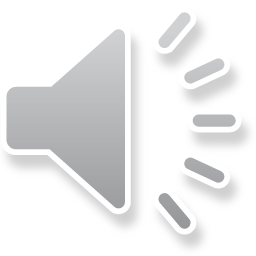 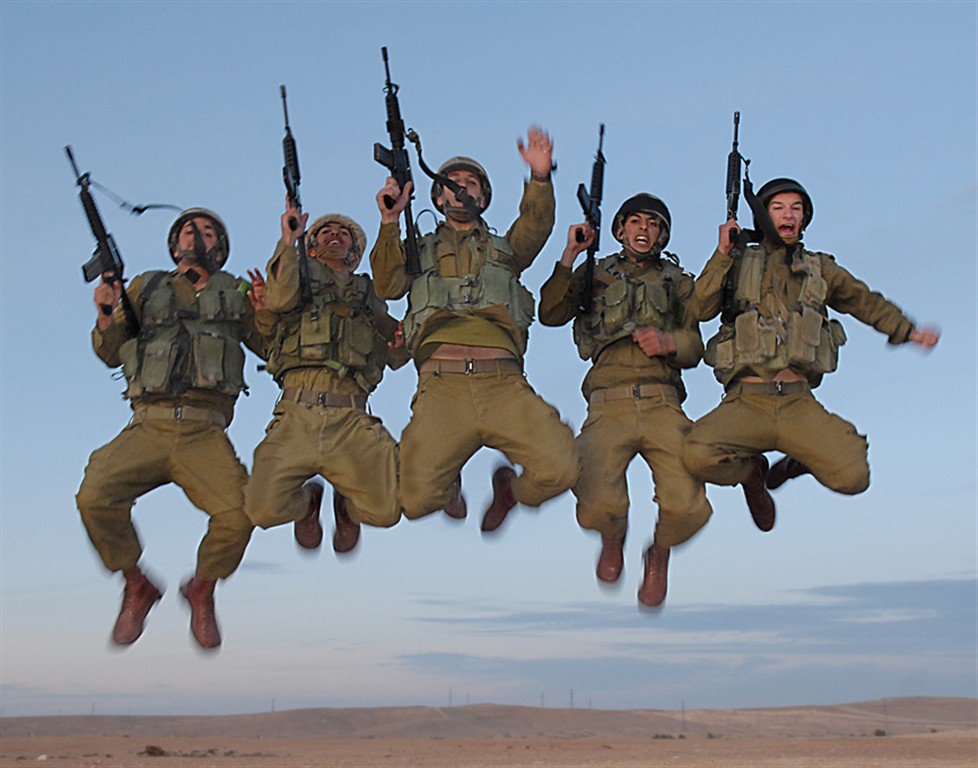 בכפר מנחם משרתים
56 חיילות חיילים 
ומתנדבי שנת שירות
בואו נעשה להם כבוד
איתי איובימטיס כטמ"מ
עידו צובריחיל האויר
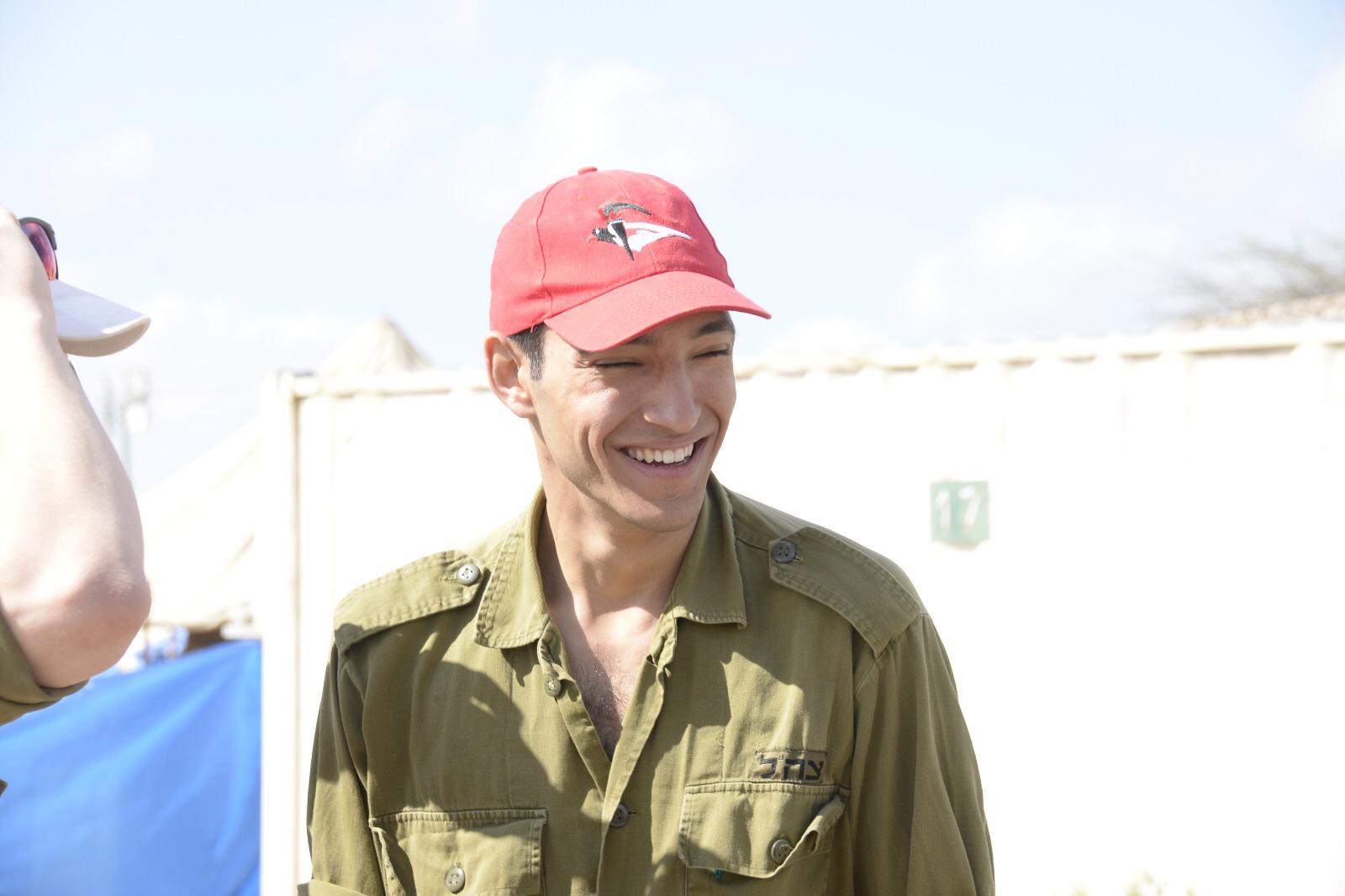 איתי צובריחיל האויר
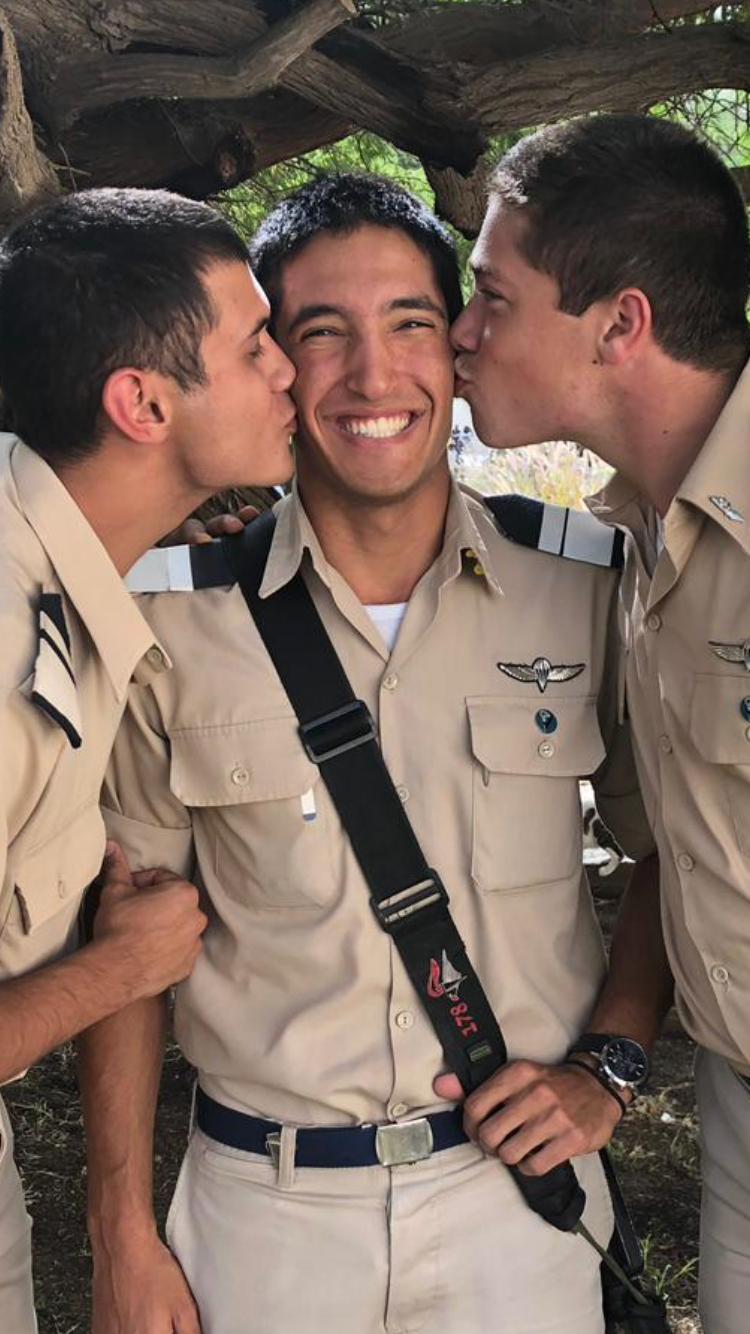 ליאור ארליךקצינה במטה המבצעיחיל האויר
בר מזמרלוחם בדובדבן
נוי גבעוןלוחמת במערך ההגנה האוירית
עומר פלדמןיחידה 8200
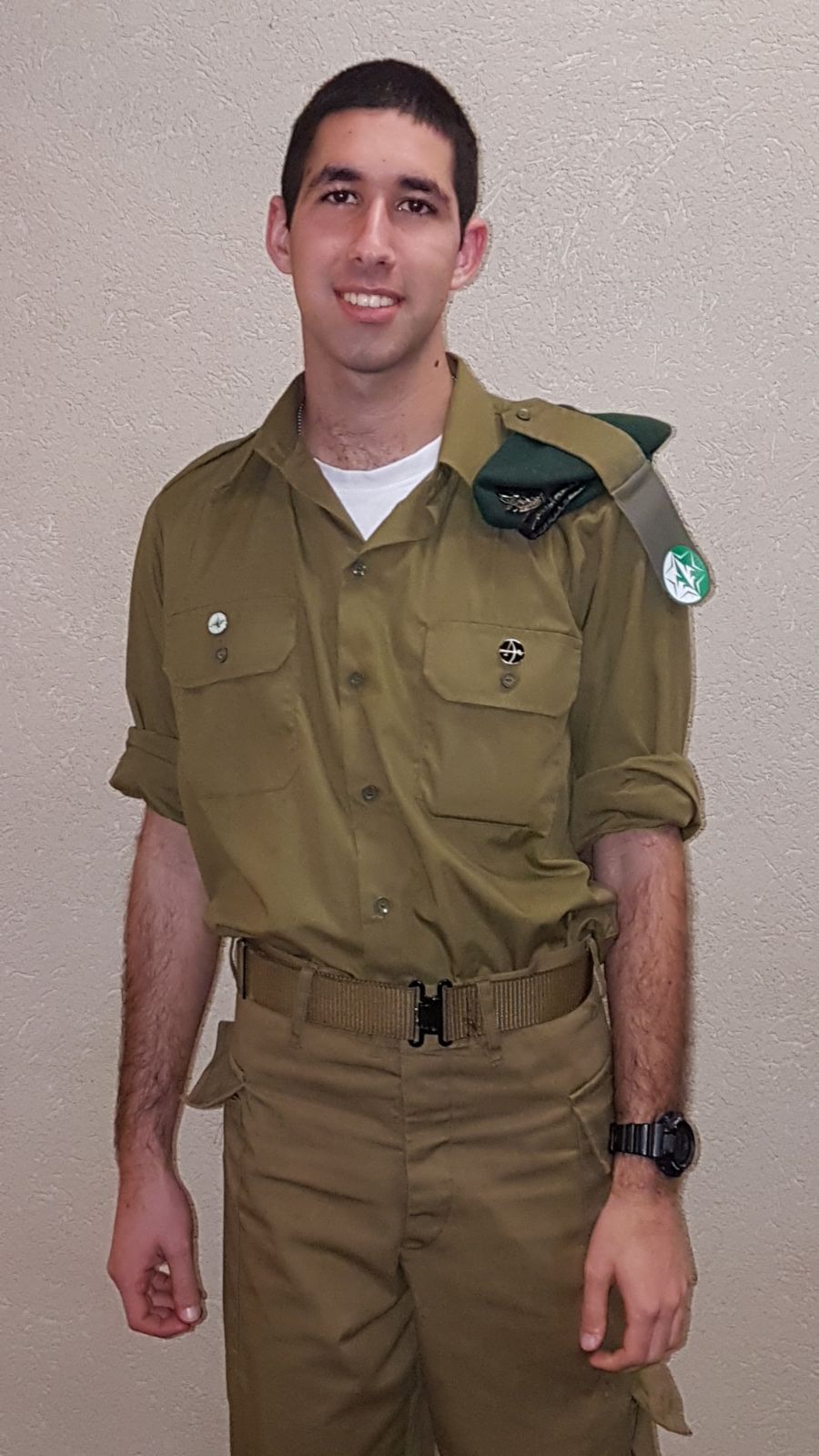 דניאל הכספי הנטלוחם בסט"יל חיל הים
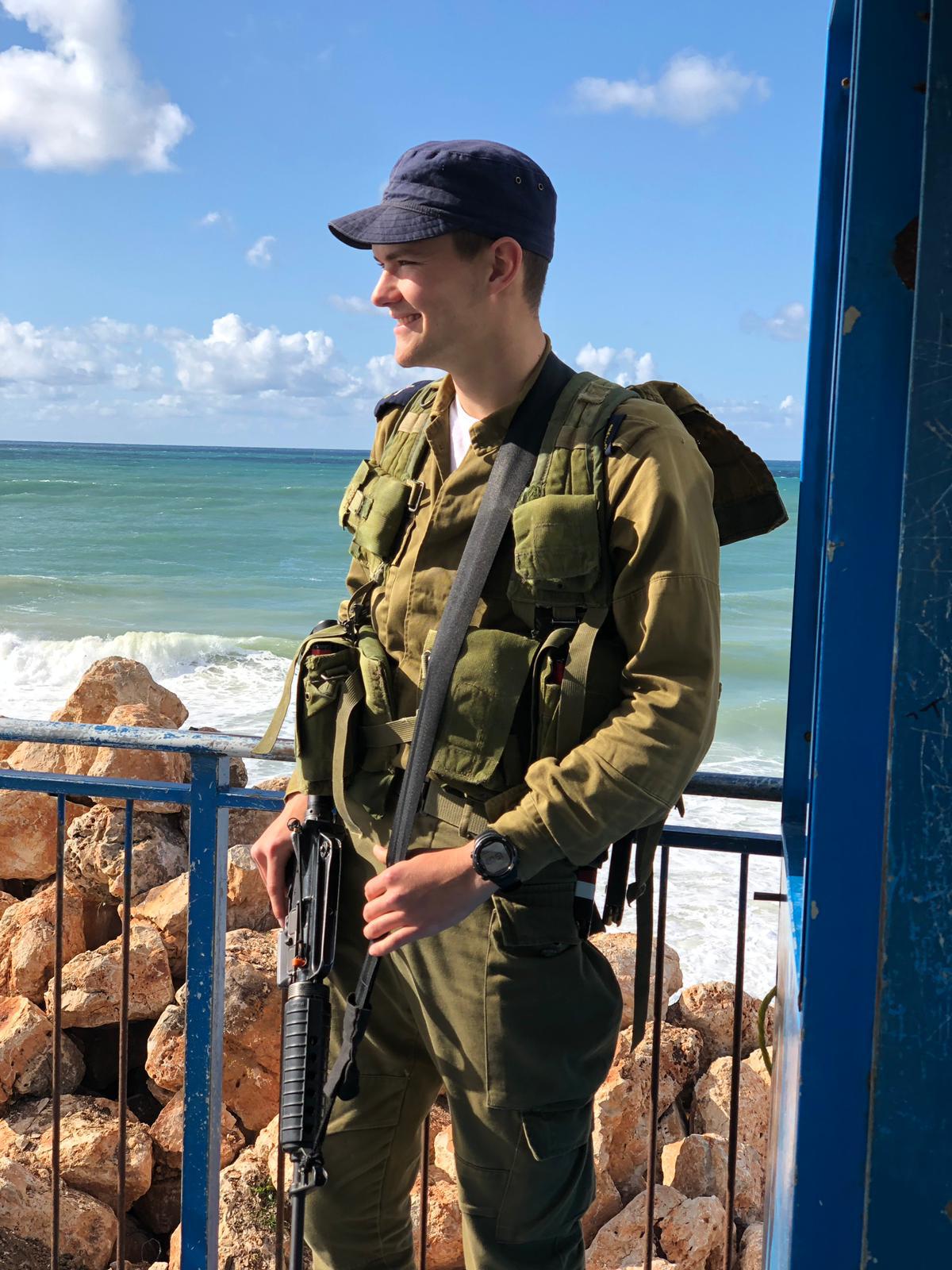 עומר פימונטלקורס מט"קיםחיל השיריון
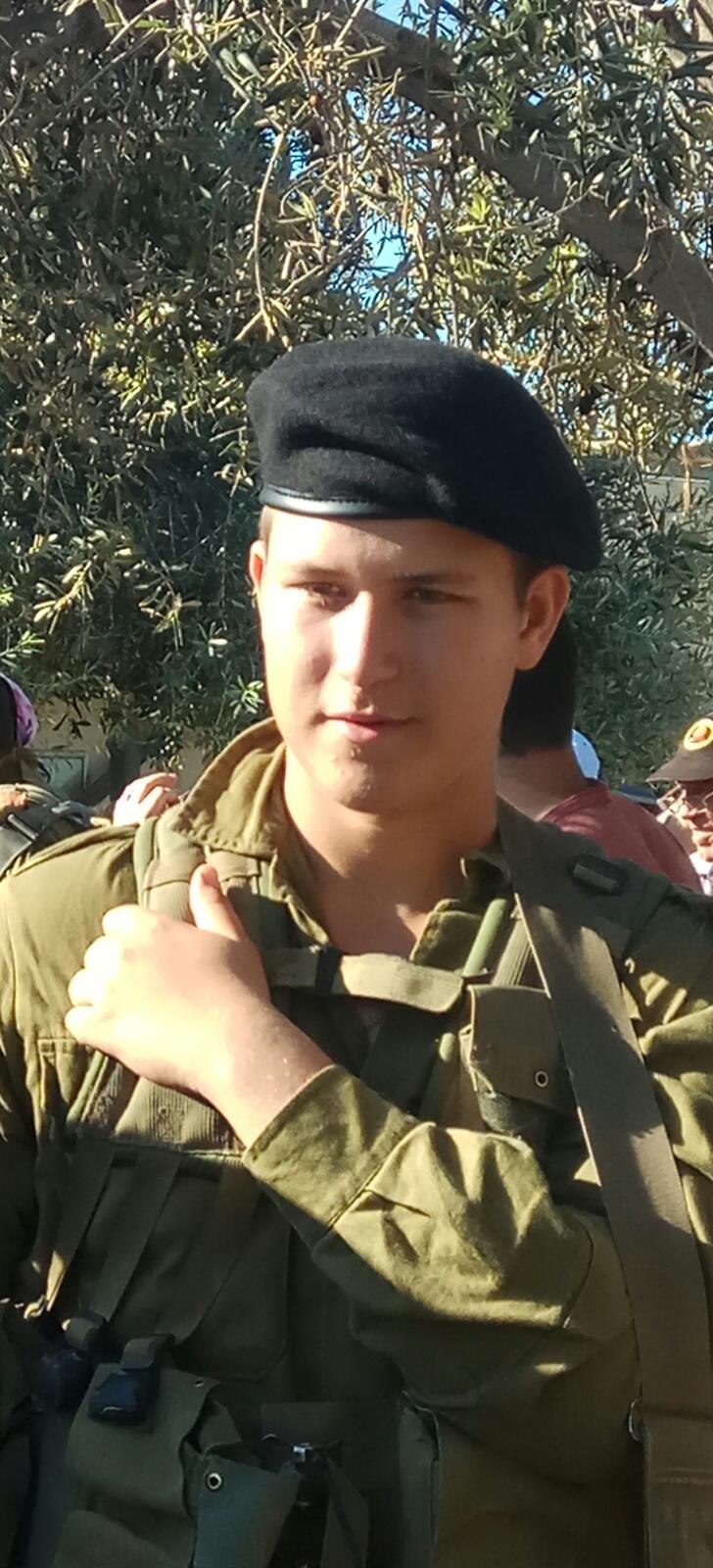 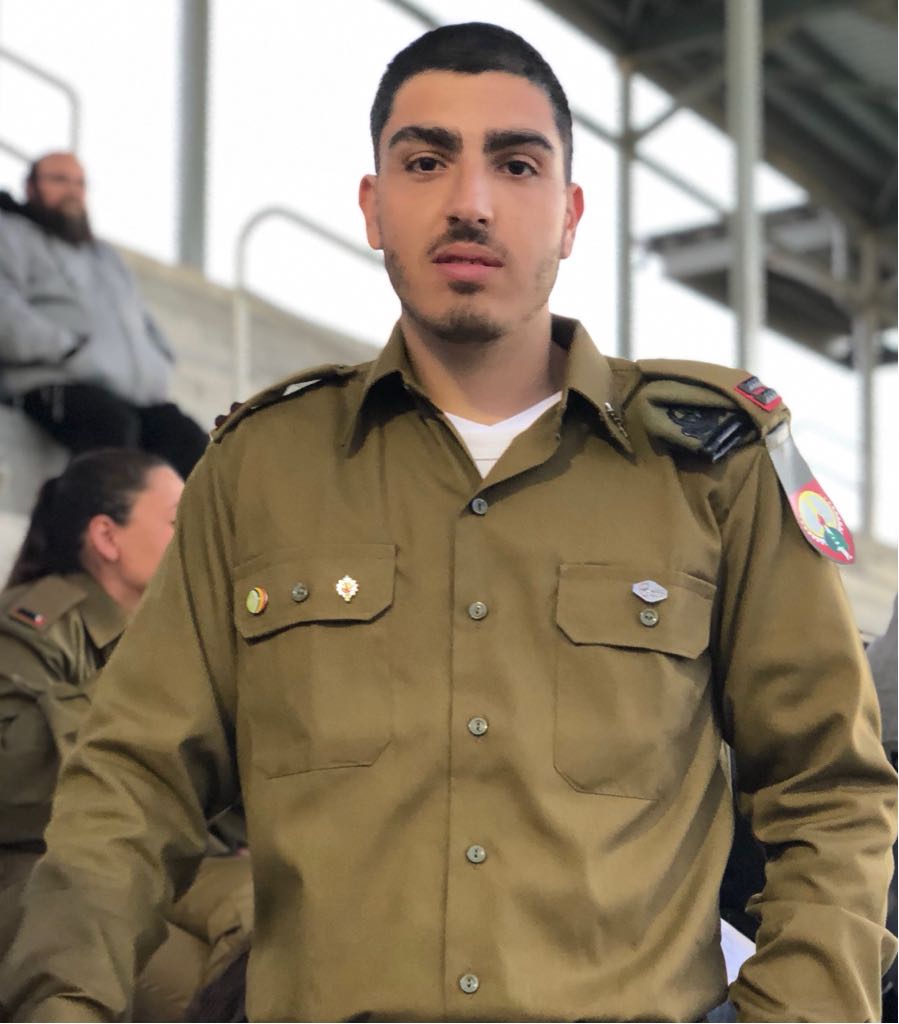 אודי והבהקצין בחט"ל
שי אמויאלקצינה במערך הפסיכוטכני
נהיר לוירב חובל בחיל הים
נעה פלגקצינת הדרכה בטייסת 105
ניצן לוקצפט"ית במפקדת זרוע היבשה
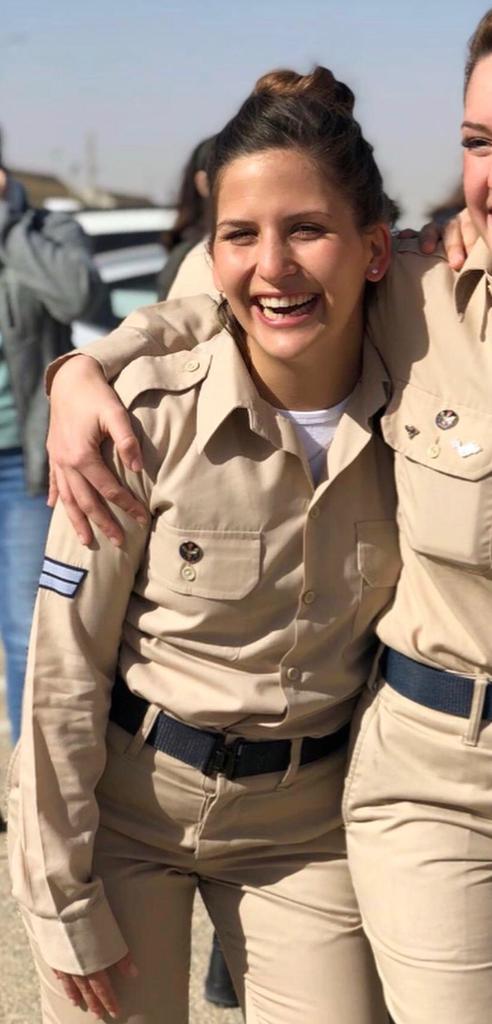 שקד חזאזי גרשמדריכת לוחמיםבמערך ההגנה האוירית
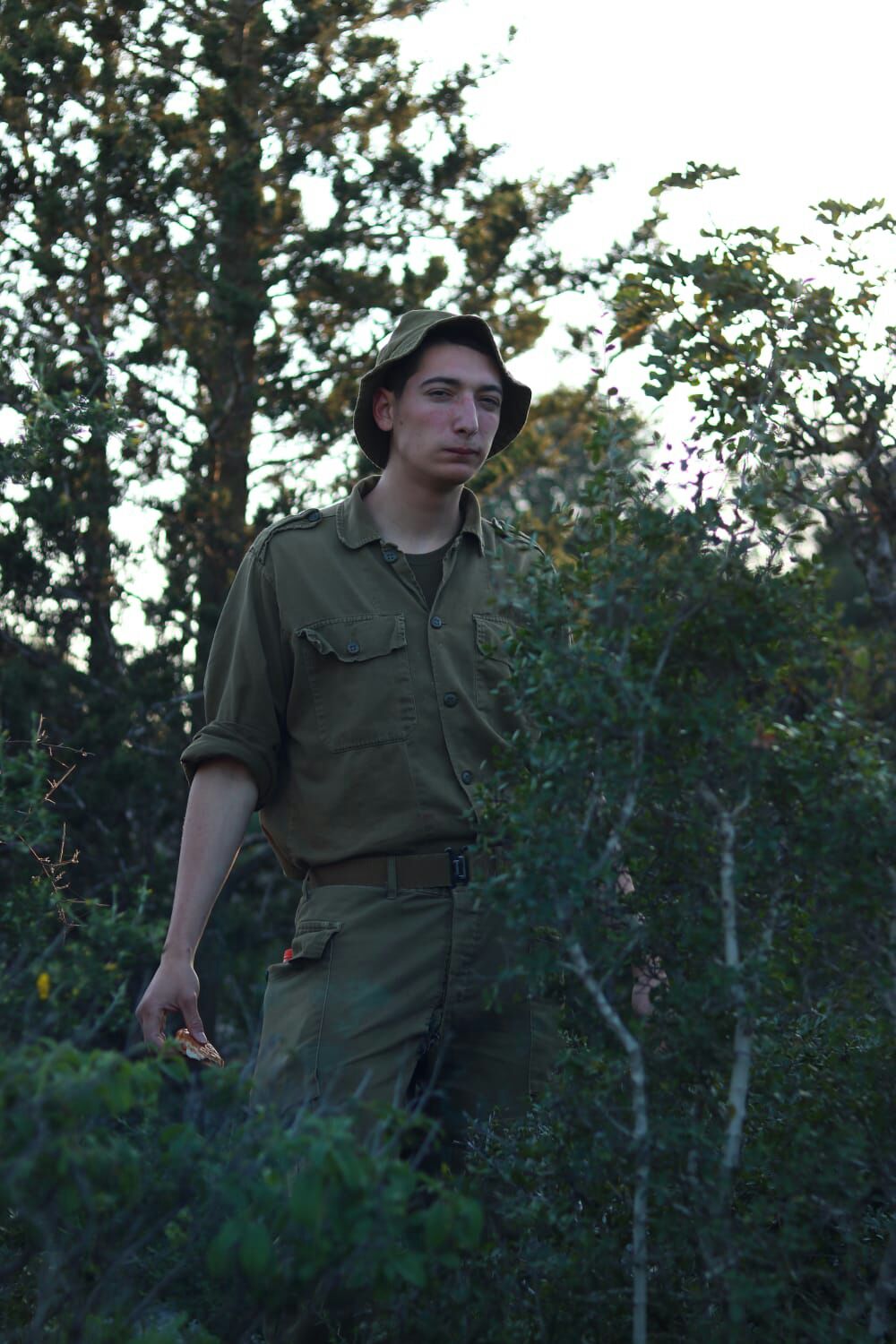 מתן שניחטיבת הנח"ל
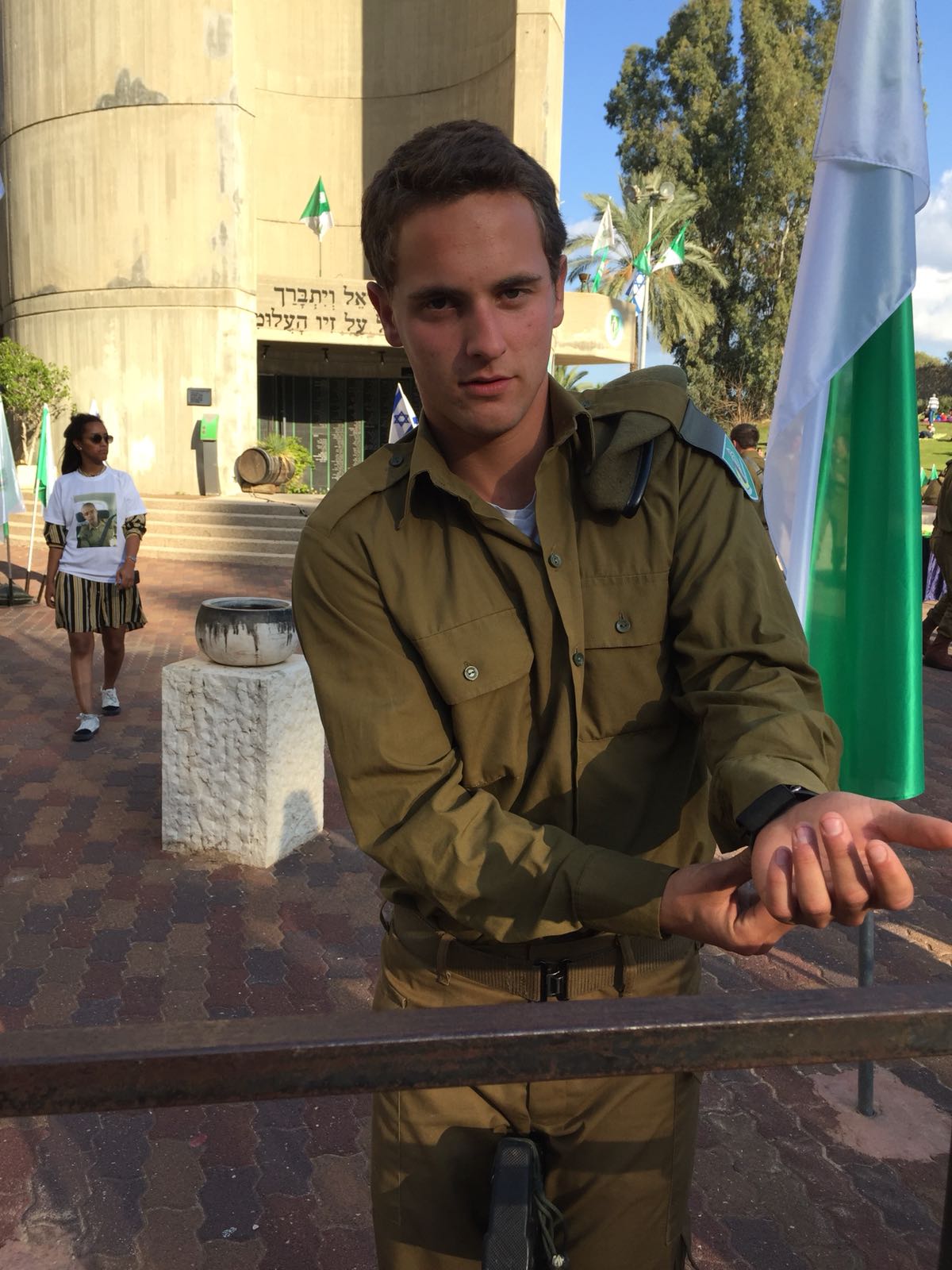 רון מורלוחם בגדס"ר נחל
יסמין צורמדריכת נוער בגזרה האזרחית
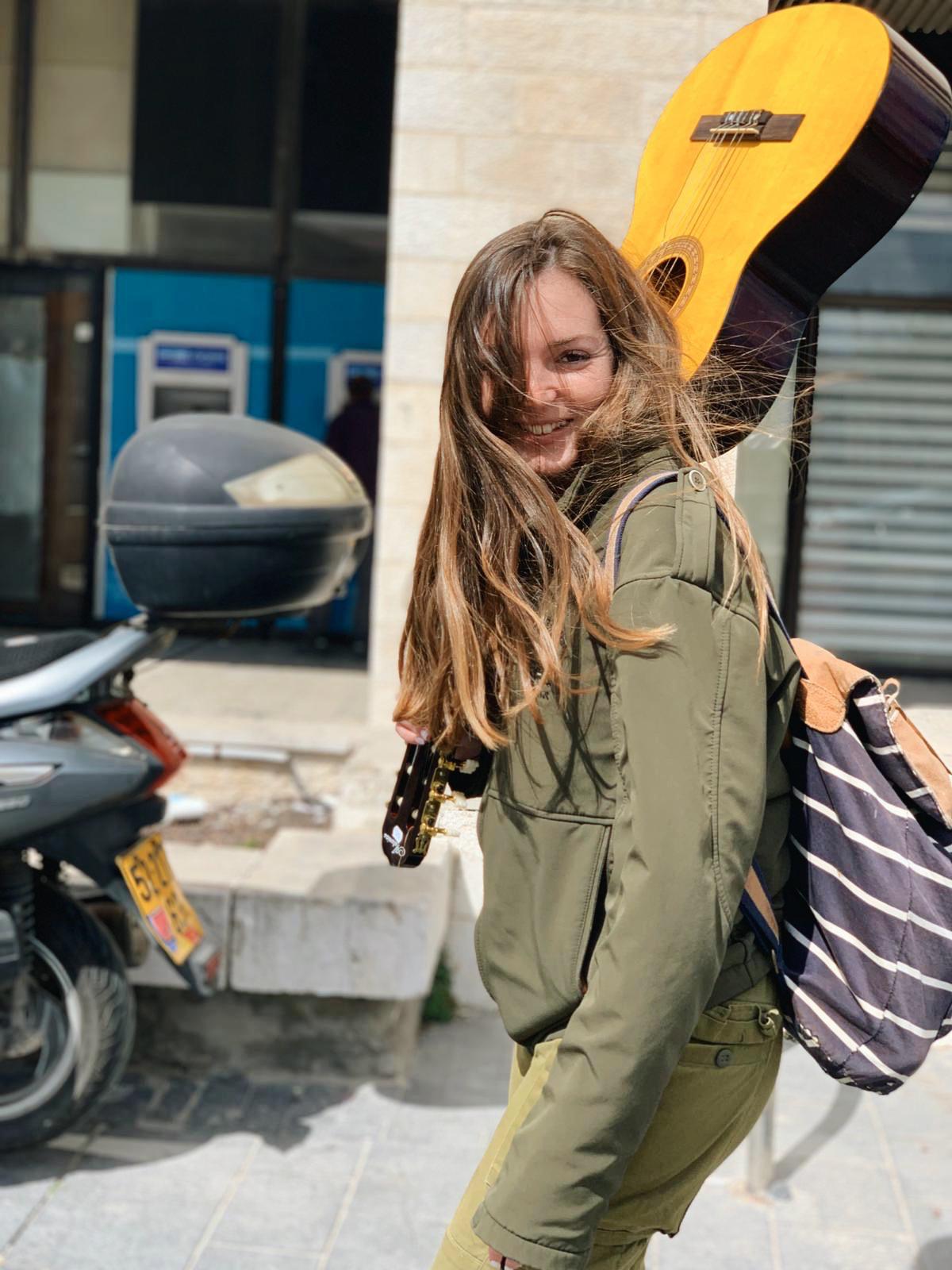 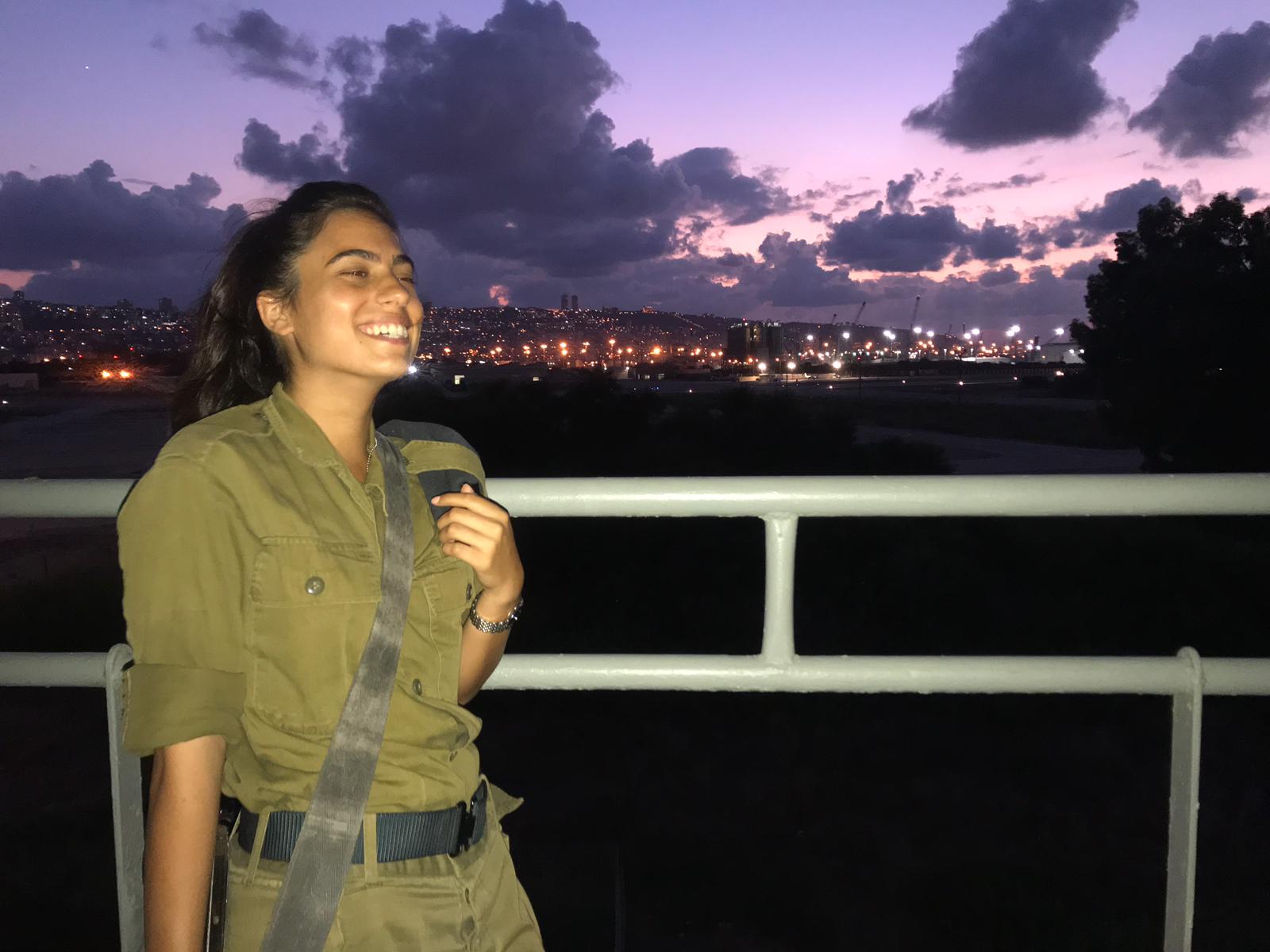 רוני שנירהנדסאית אלקטרוניקה בחיל האויר
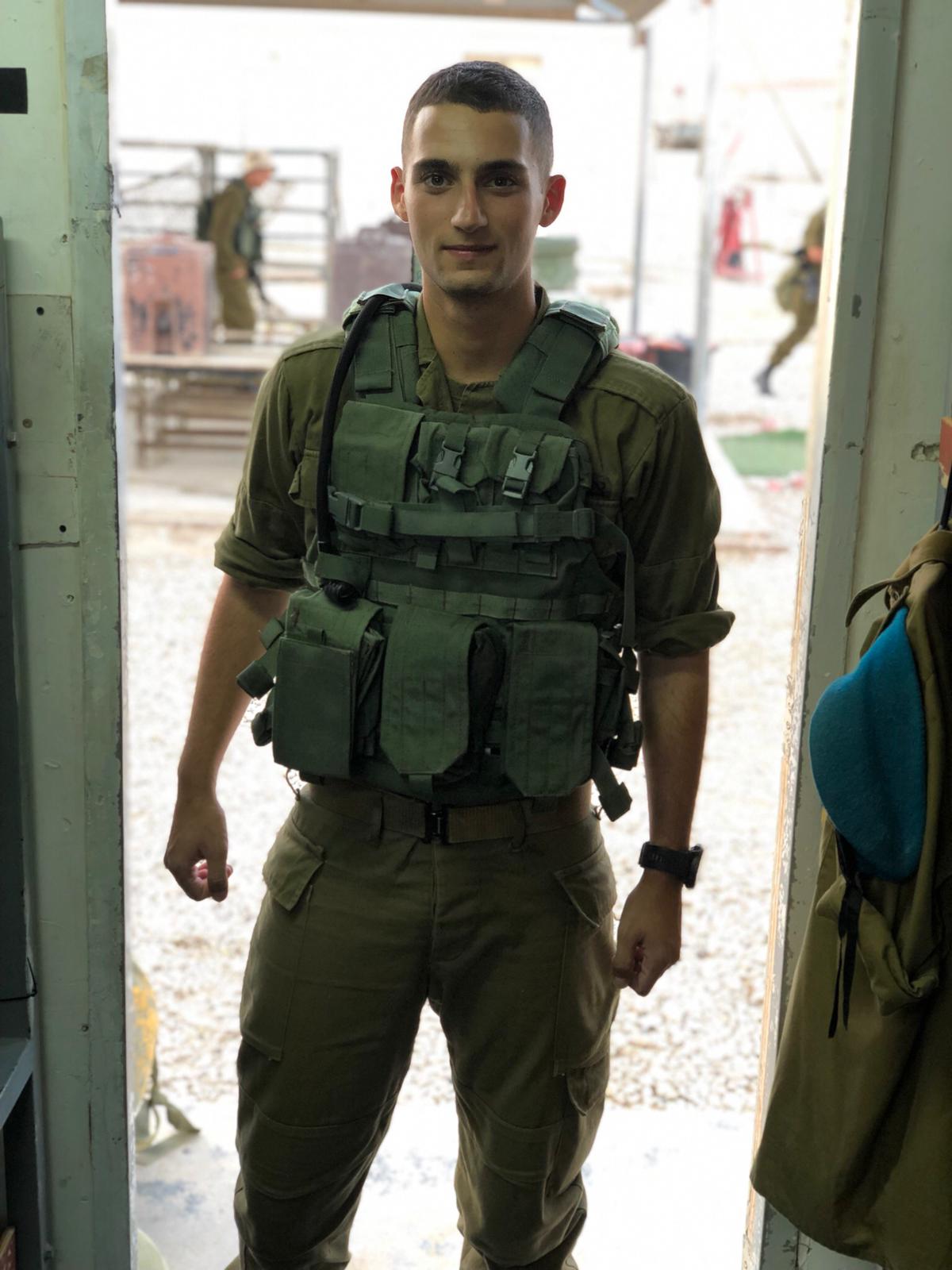 עומר דניאלמפקד צוותבחיל התותחנים
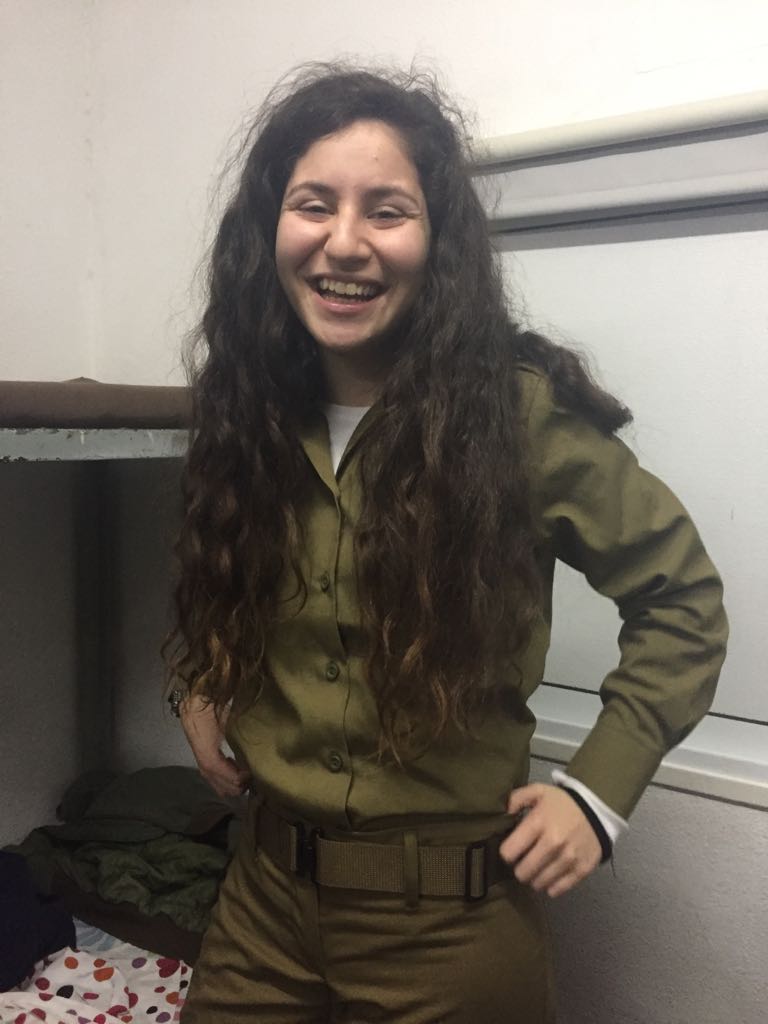 נוי סלעחיל המודיעין
עדי פטישמדריך קרב מגע
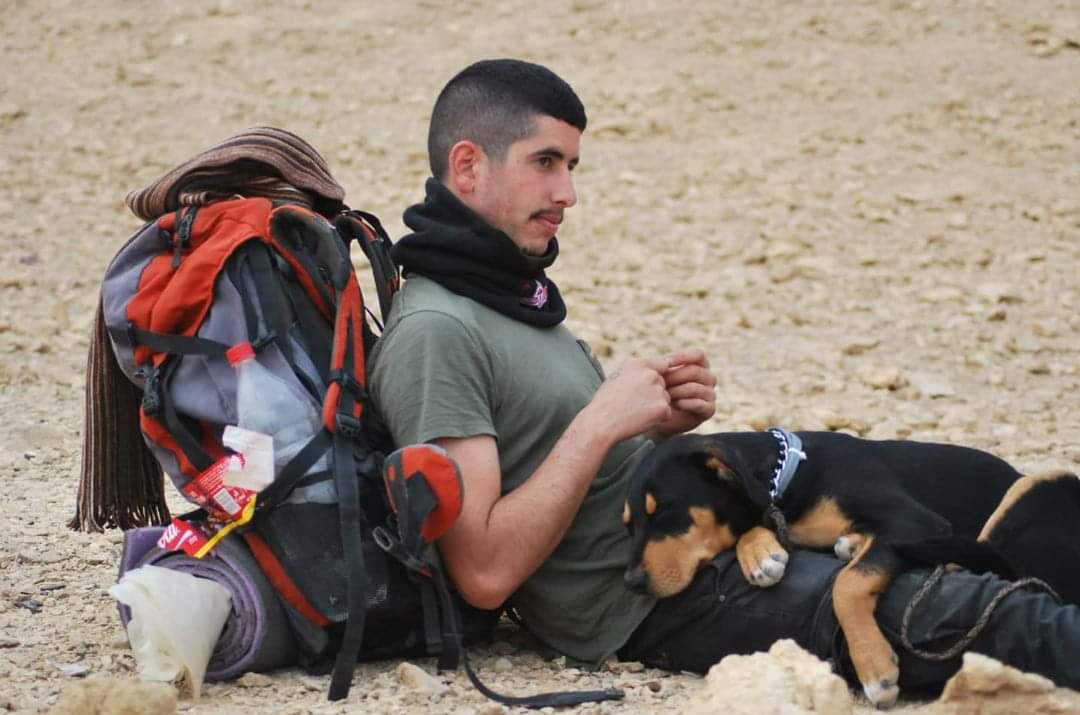 שיר והבהיחידת אספקה בהיטס
גאיה ברסמב"צית בחיל האויר
אופק מועלםיחידת MLRS
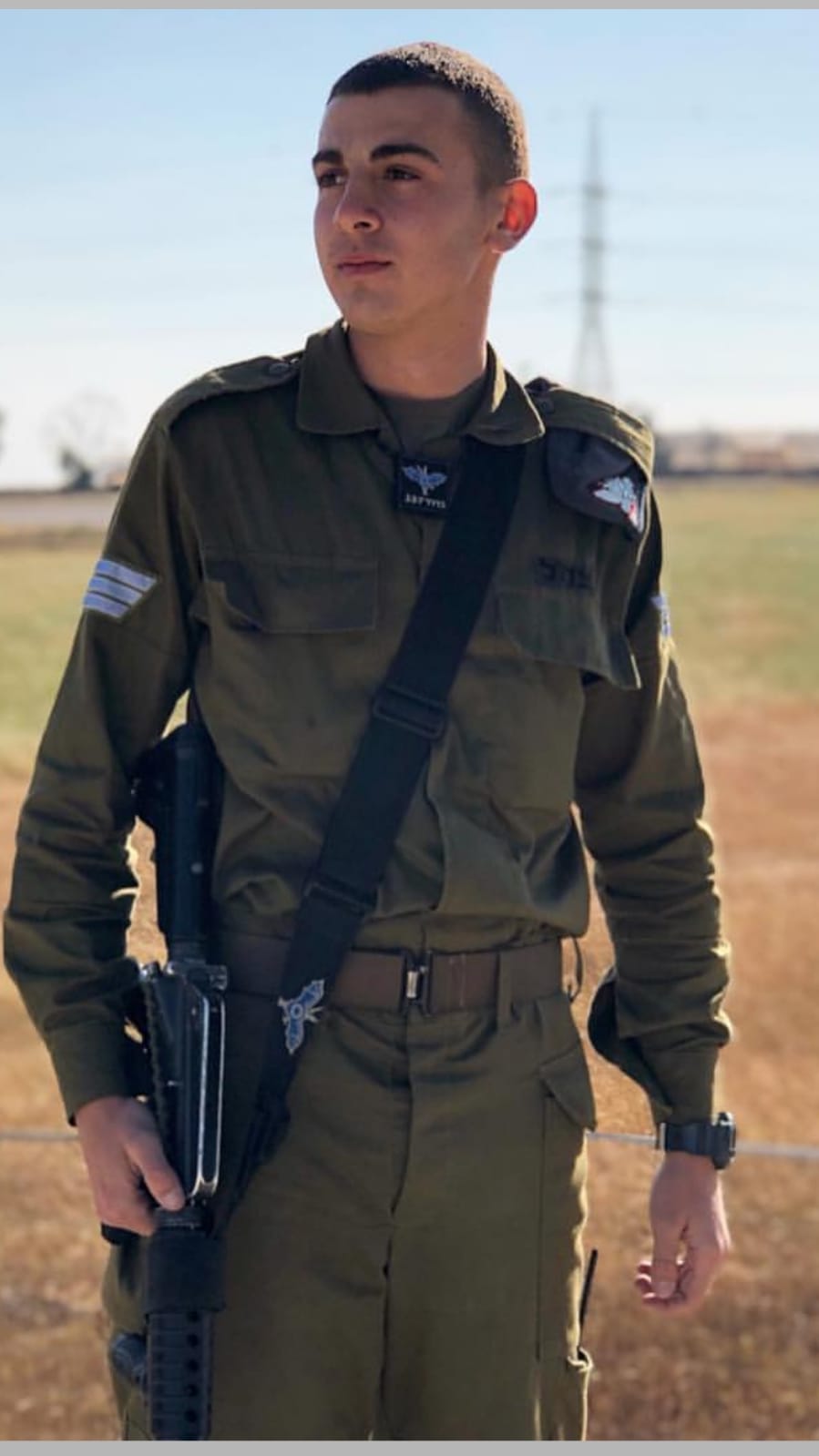 איתי לובוביץלוחם במערך ההגנה האוירית
מאי חביביאןמש"קית שלישות
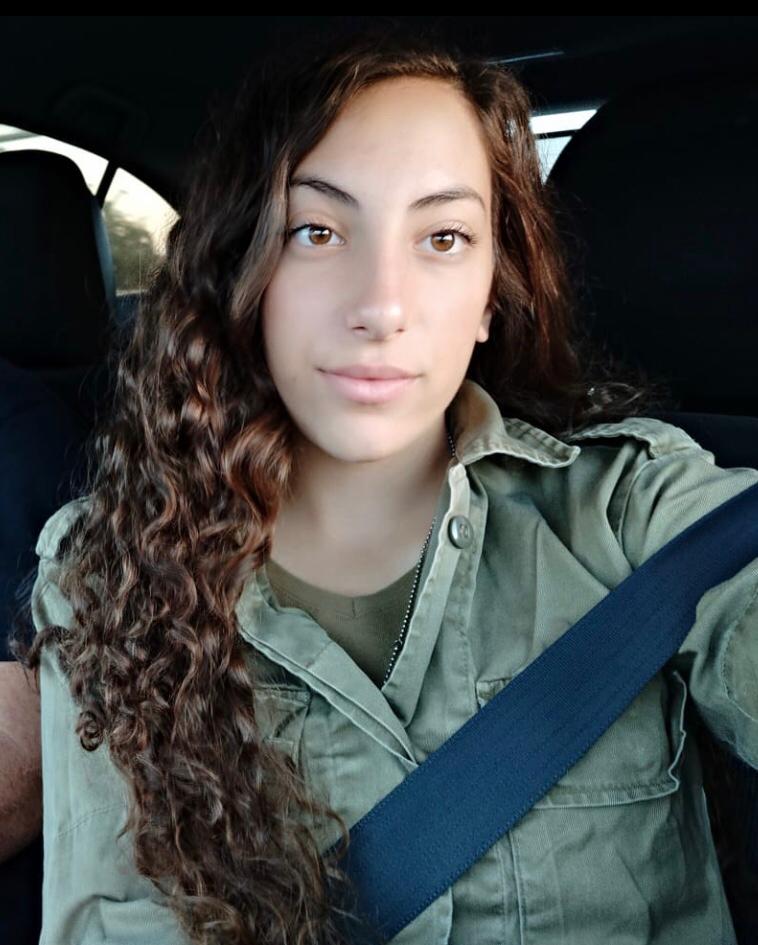 אמיר סבירקצין בקרקל
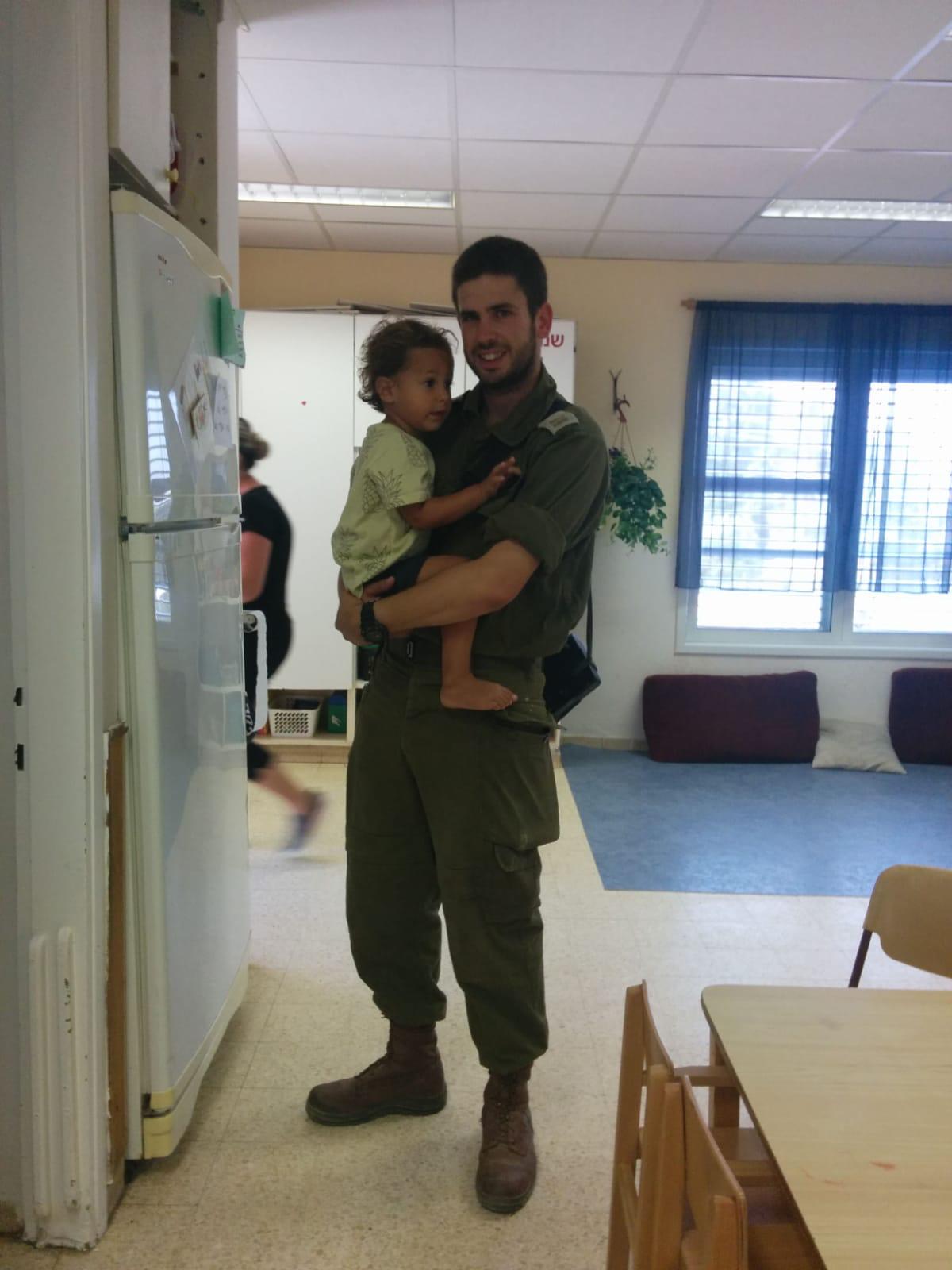 רות דלאלשירות לאומימדריכת נוער ביפו
נעה כהנאמפקדת במחווה אלון
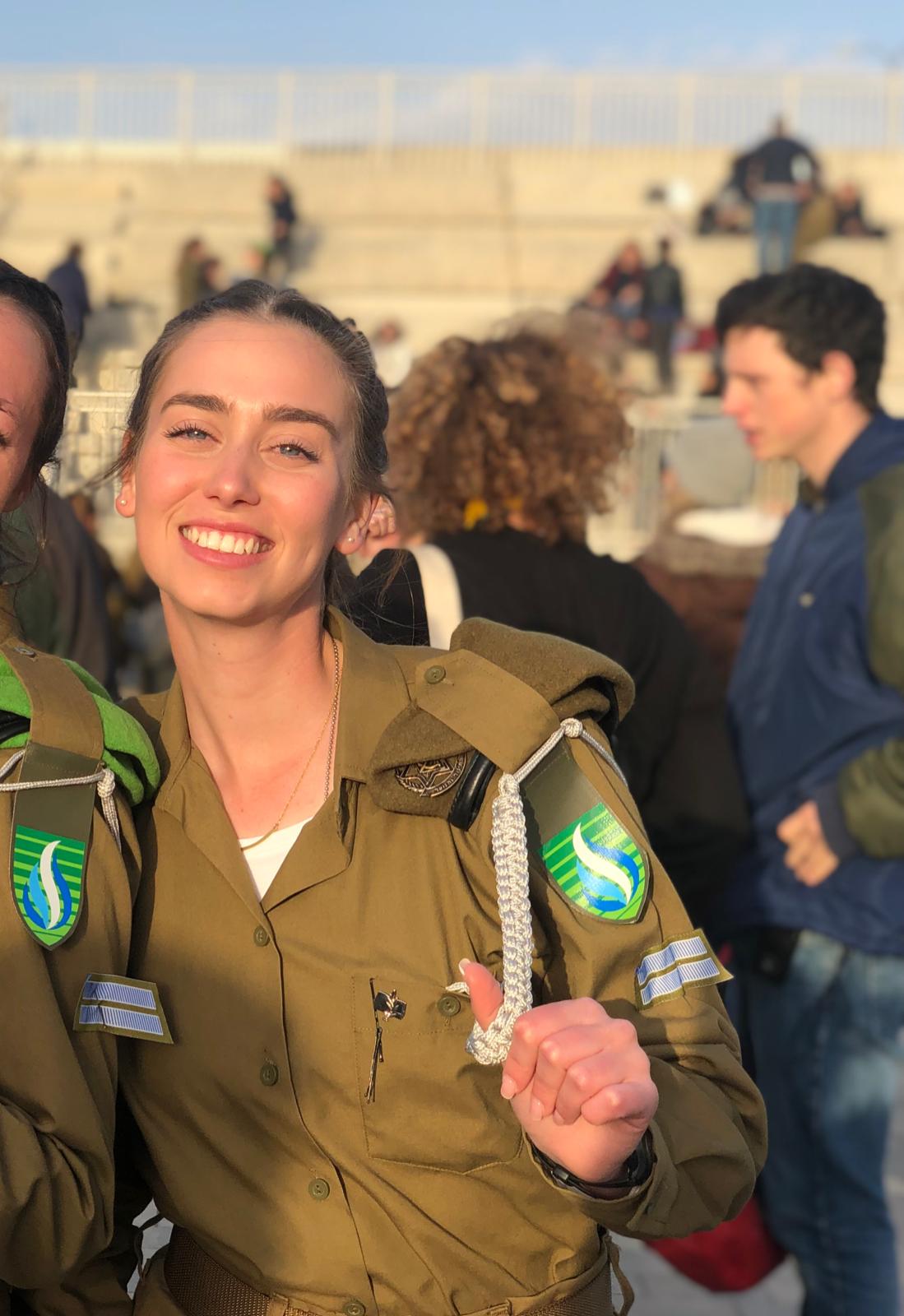 גל והבהלוחם במסייעת שריון
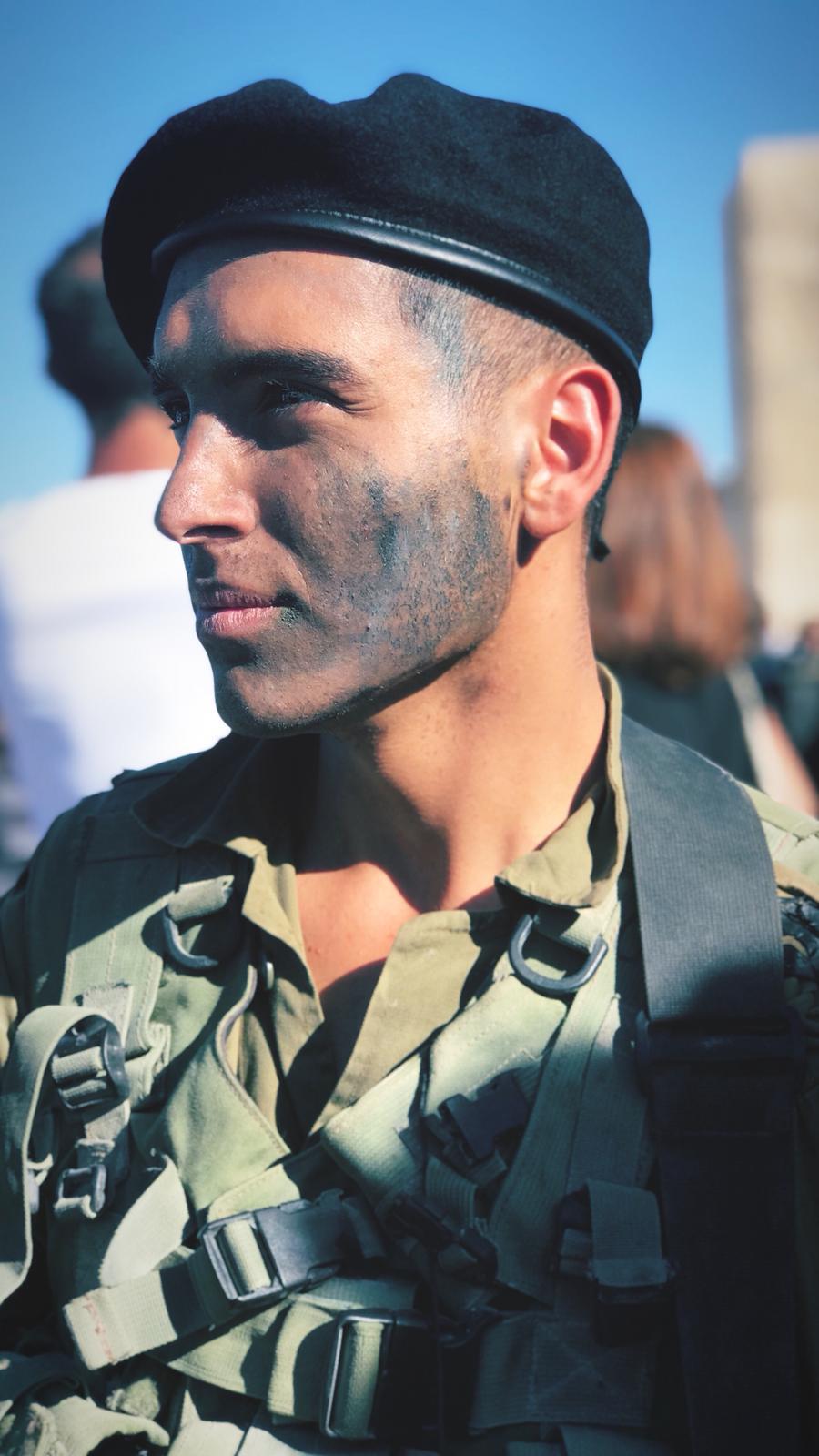 רום פזחייל בטירונות
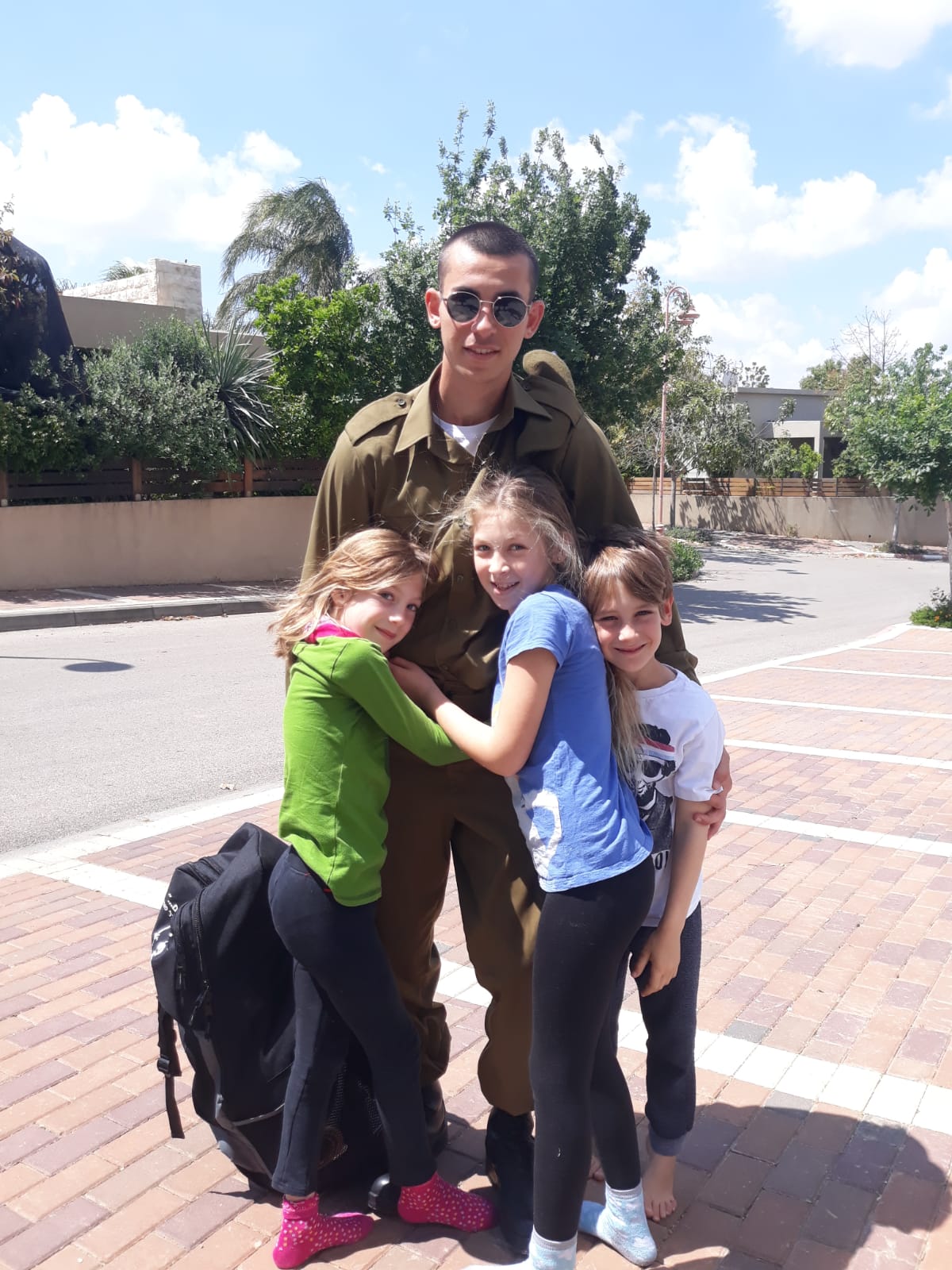 יובל לזרקביץ’מדריכת חי"ר
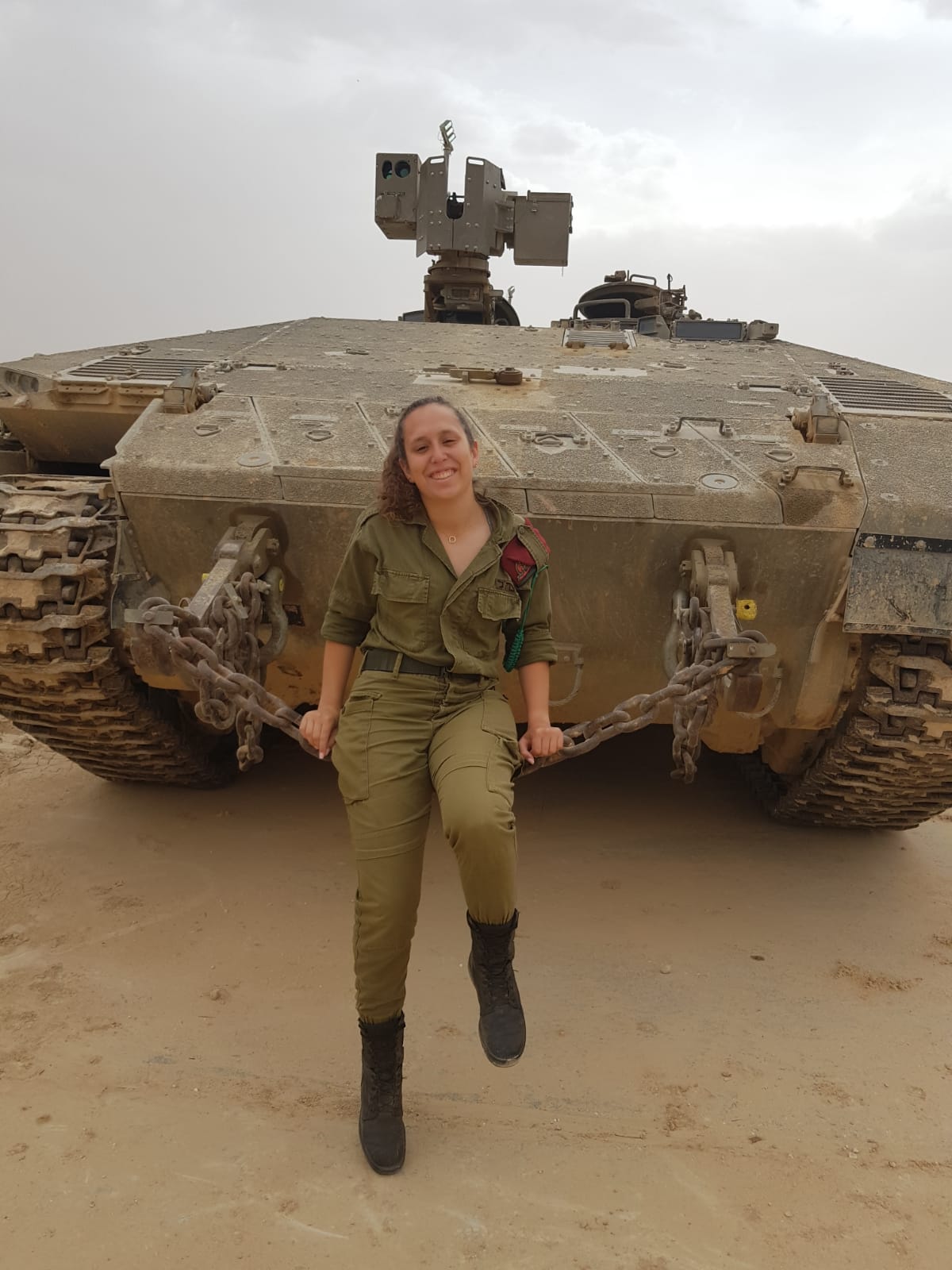 אופיר שופןחטיבה דרומיתאוגדת עזה
אור זייצובחיל האויר
אורי ברדהמש"קית אמל"ח ביחידת שלדג
שי שחורימכ"ית טירונים במחנה 80
נעם זלמנוביץמכ"ית טירונים במחנה 80
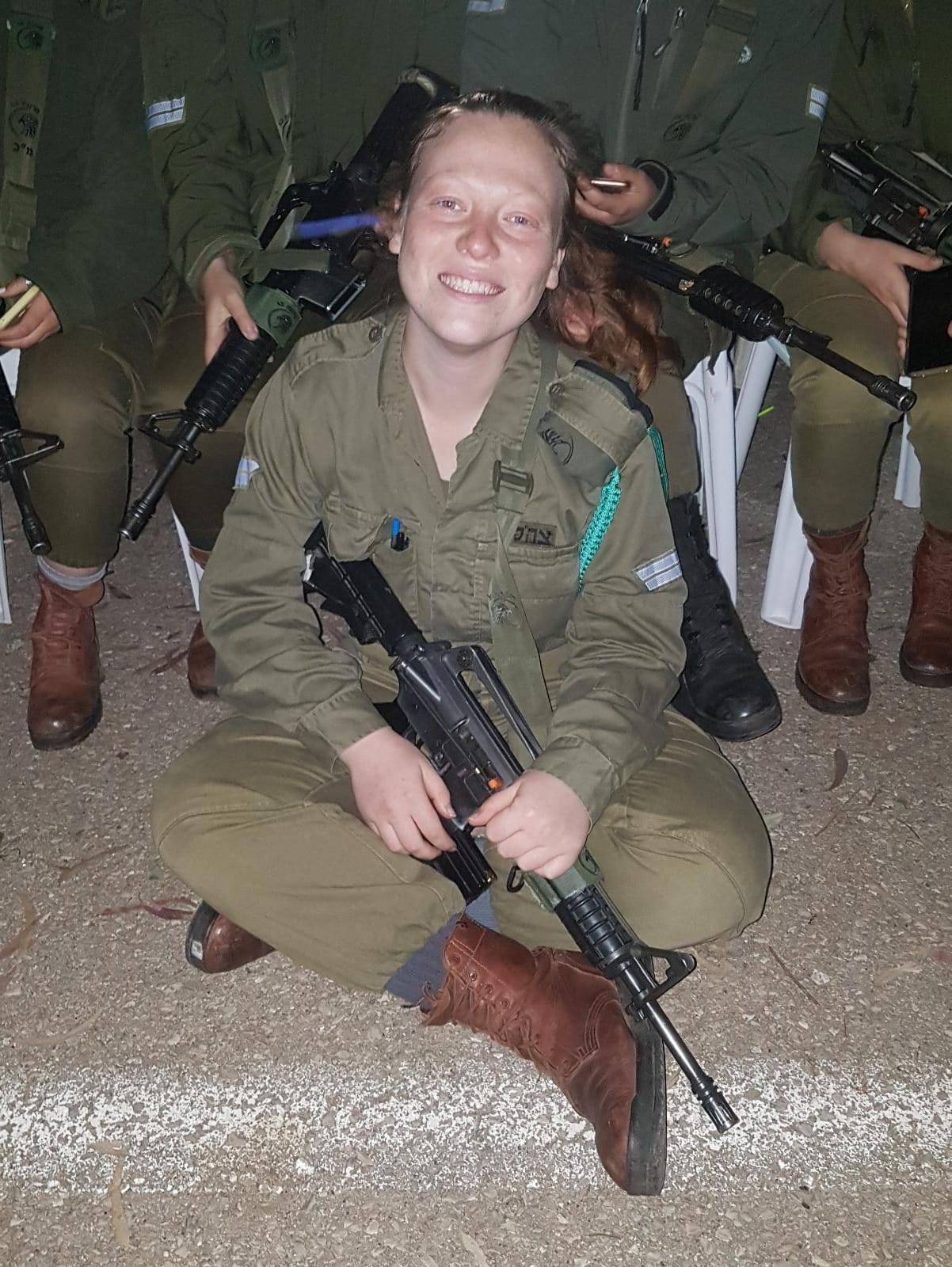 אוהד קורנפלדיחידת יהלום
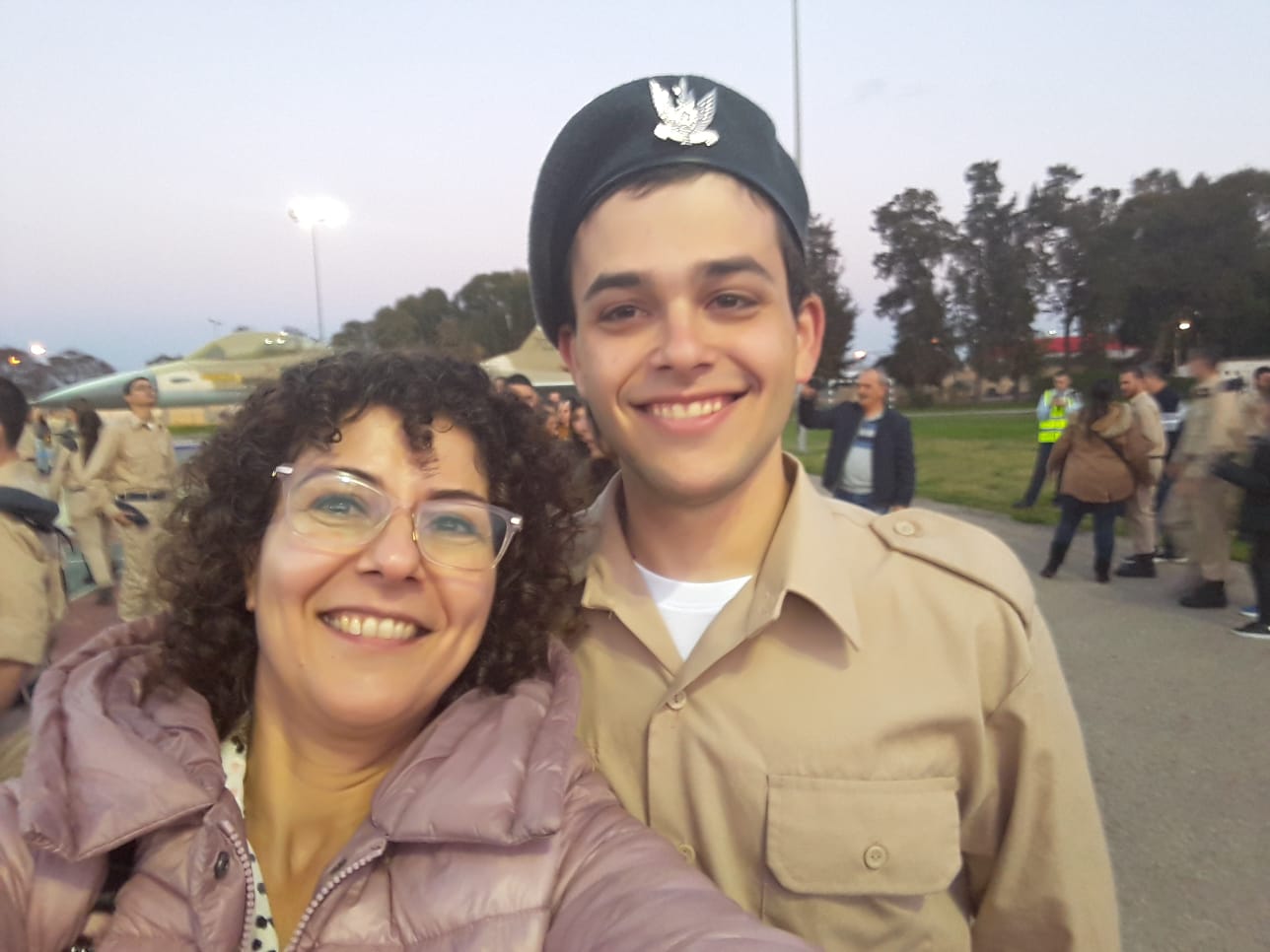 אמיר קורנפלדחיל האויר
ליאור סולומונובלוחמת במערך ההגנה האוירית
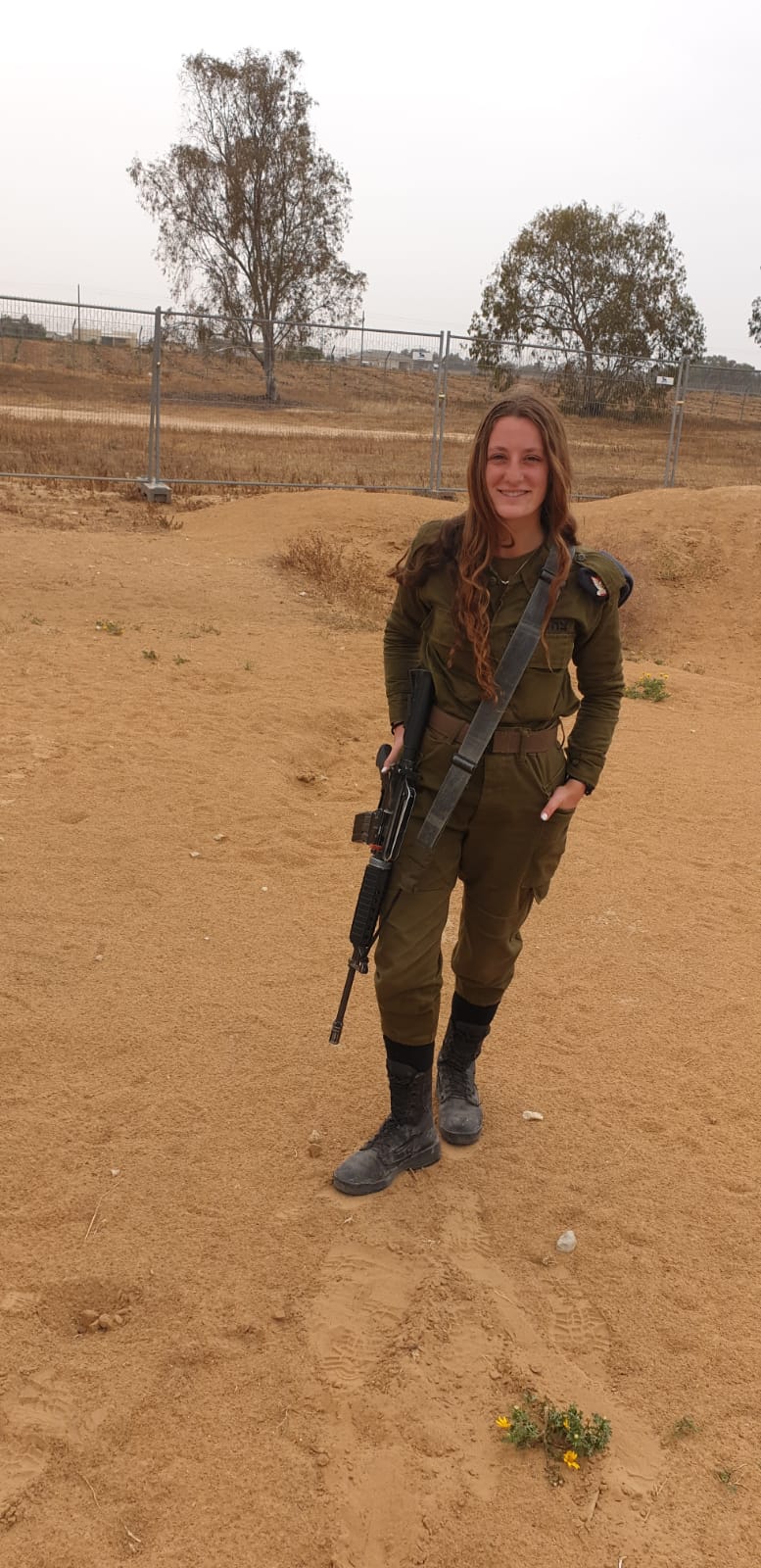 עדי אלפיהחיל המודיעיןביקשה לא לפרסם תמונה
ונסיים במתנדבי שנת השירות וחניכי המכינות
עלמה ברשנת שירות ויצ"ו הדסים
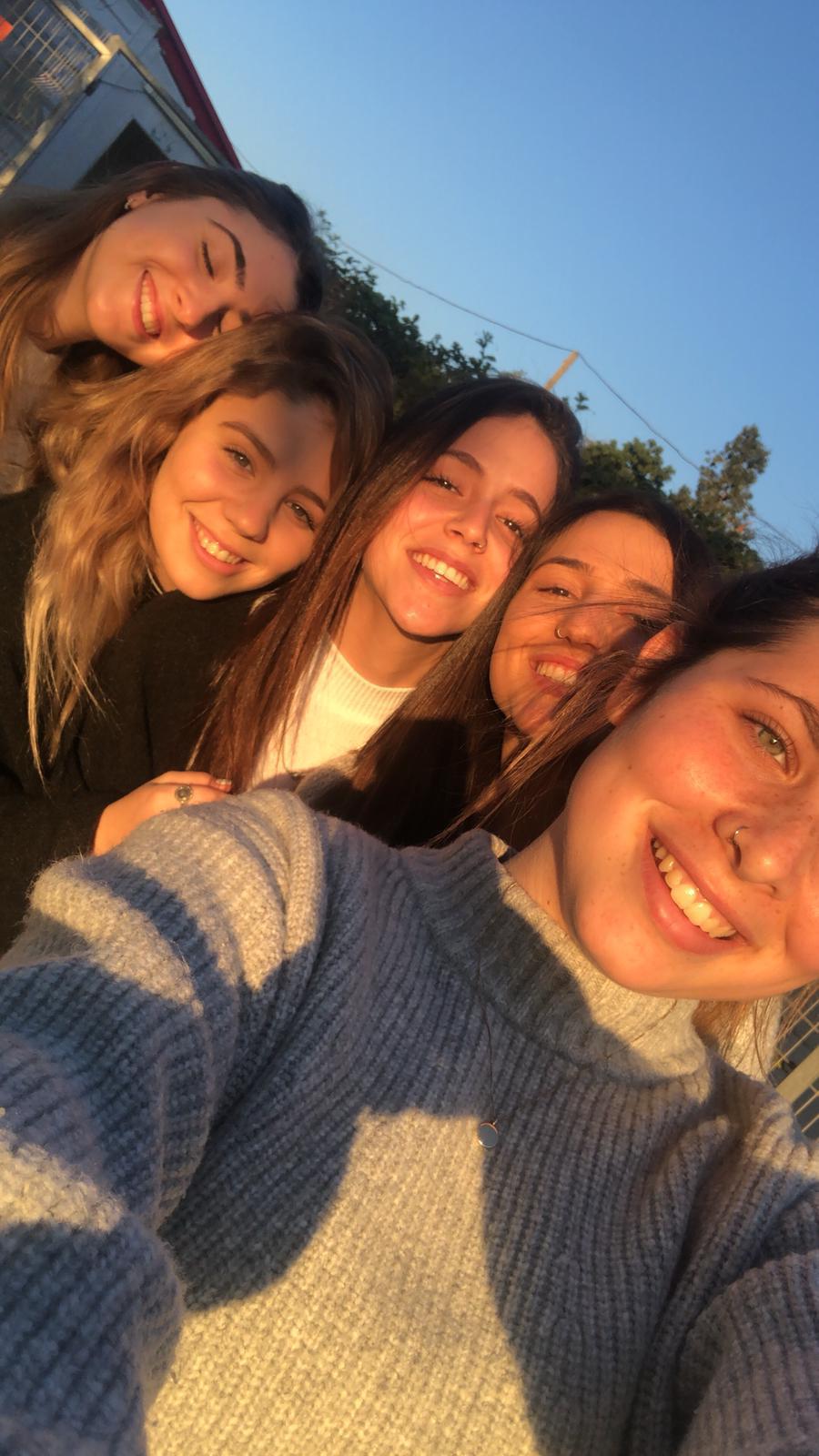 עופרי טלמכינה הירושלמית
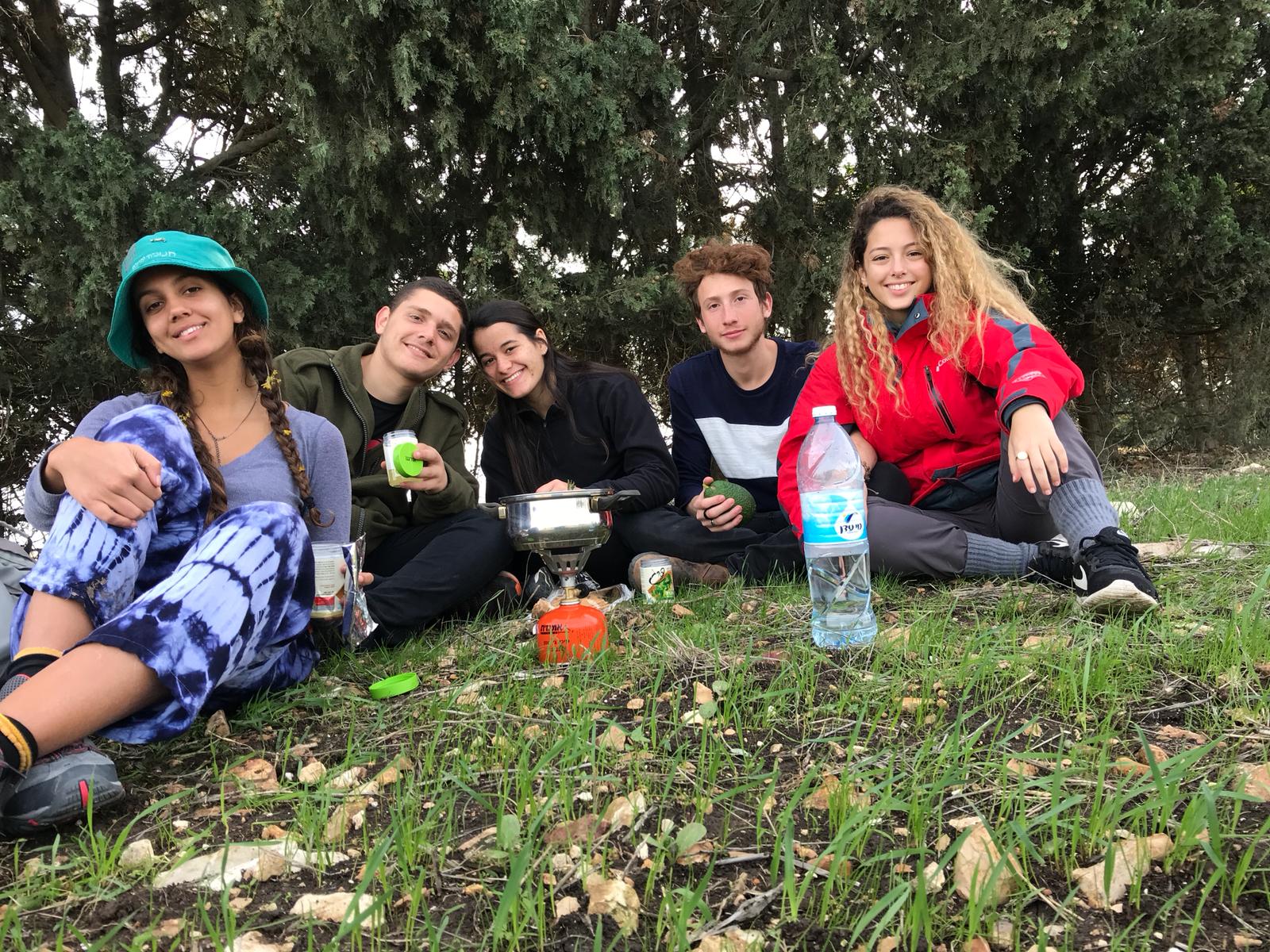 לוטם אהרוןשנת שירות בחצור הגליליתביקשה לא לפרסם תמונה
עדי אלבירטשנת שירותקיבוץ נחל עוז
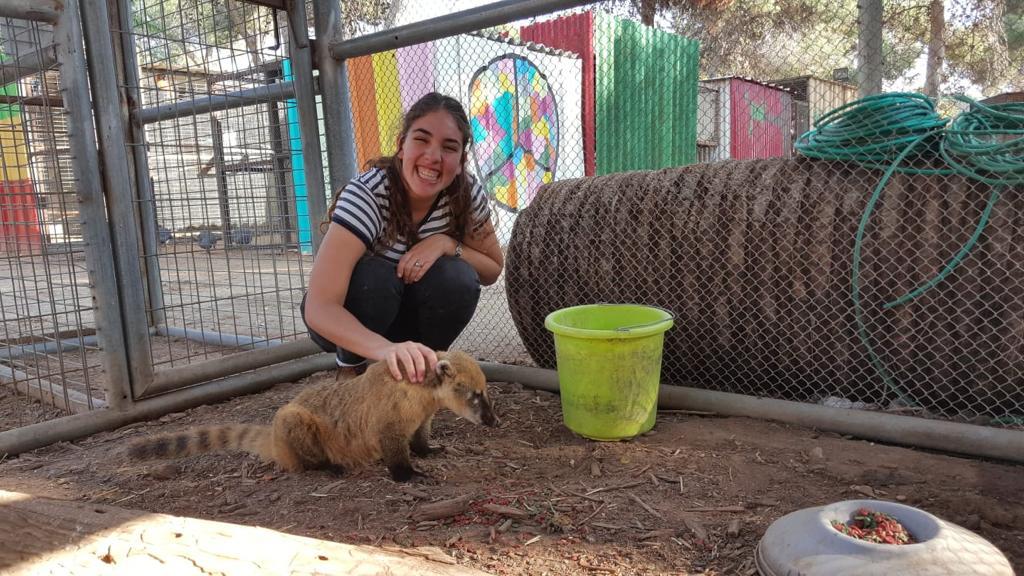 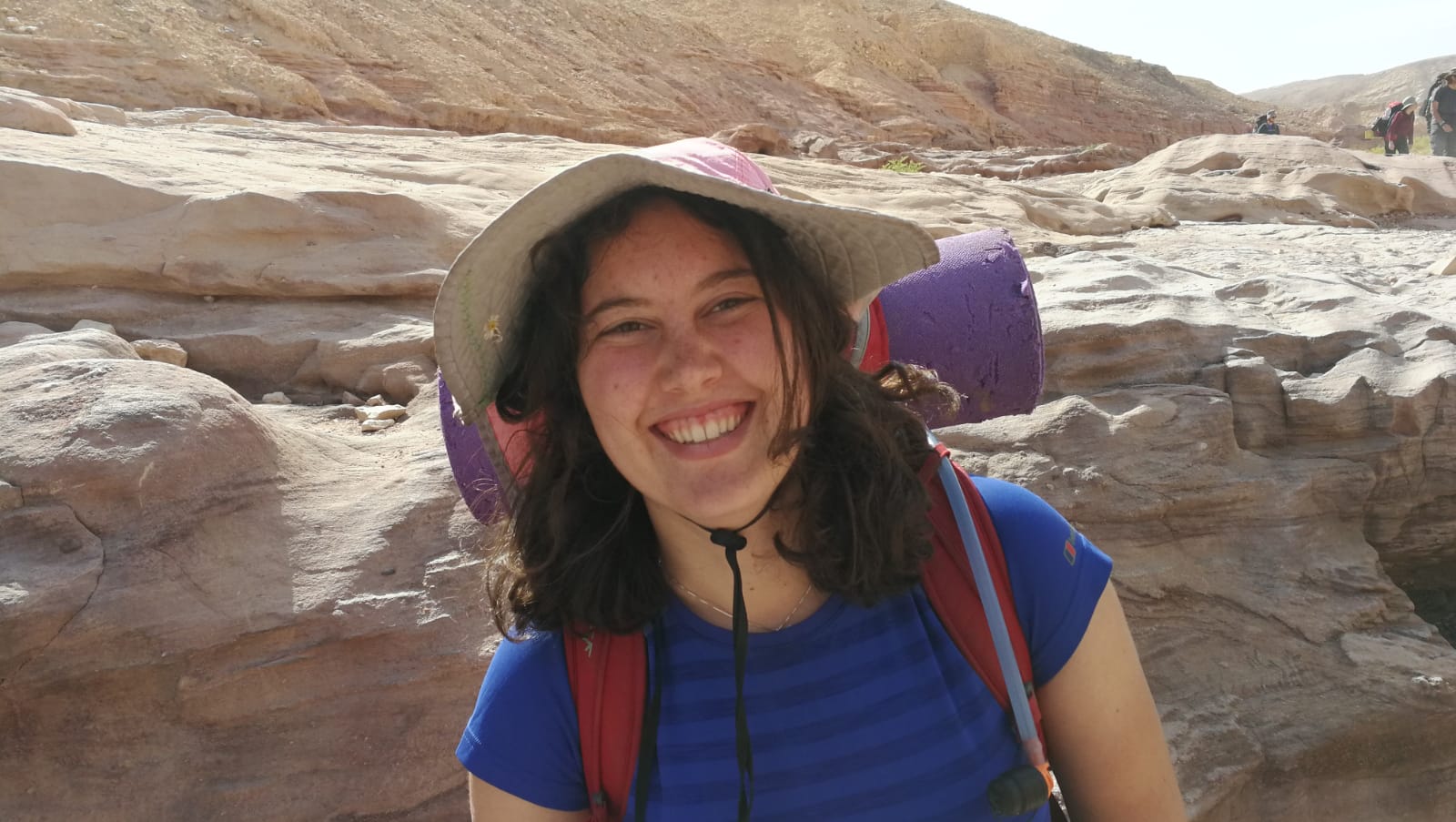 נופר ארגובשנת שירות בחברה להגנת הטבע
גלי בונפילמכינת בינה
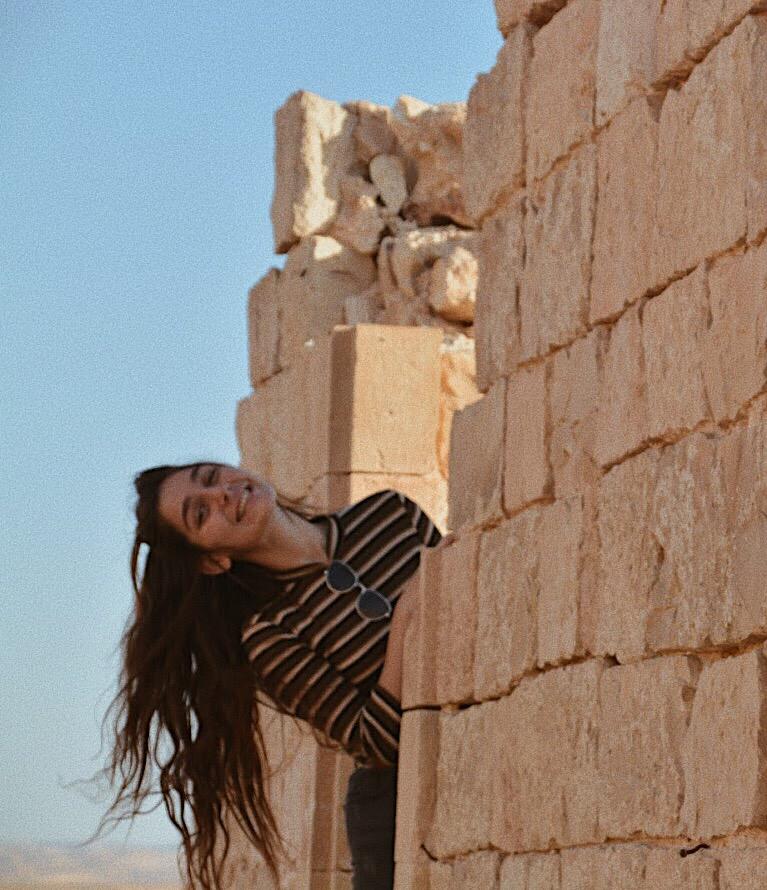 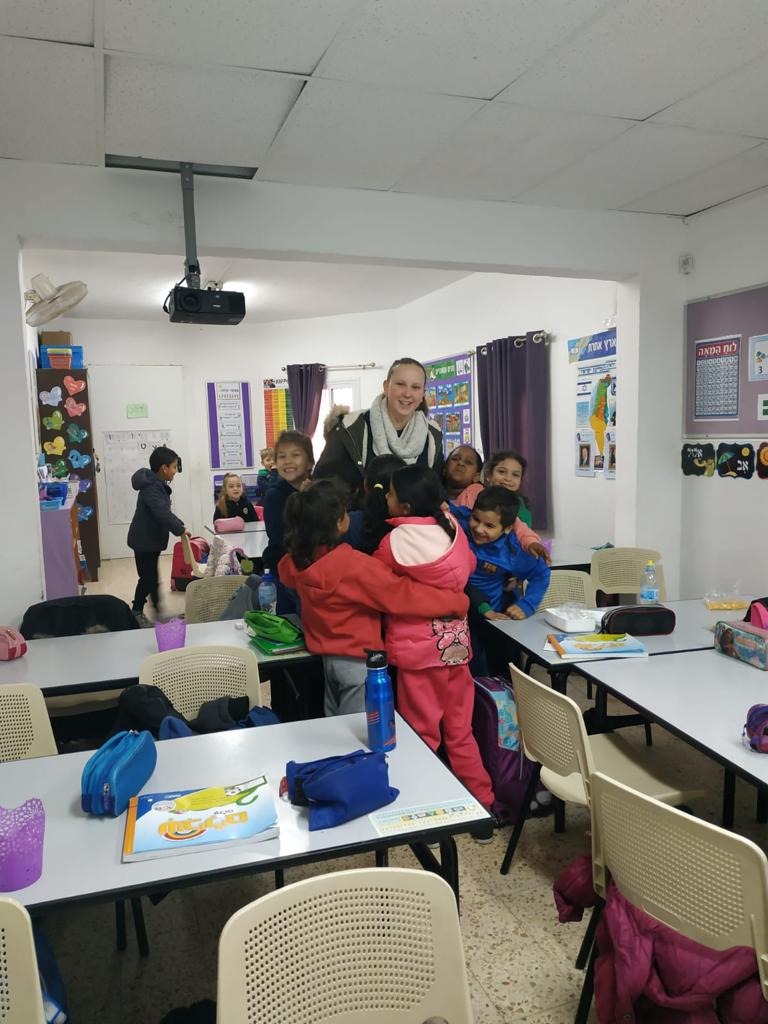 לירי סבירשנת שירות בינ"ה באר שבע
אורי צוברישנת שירות שמו"ץקן חולון
נעה שפיררשנת שירות שמו"ץ קיבוץ עברון
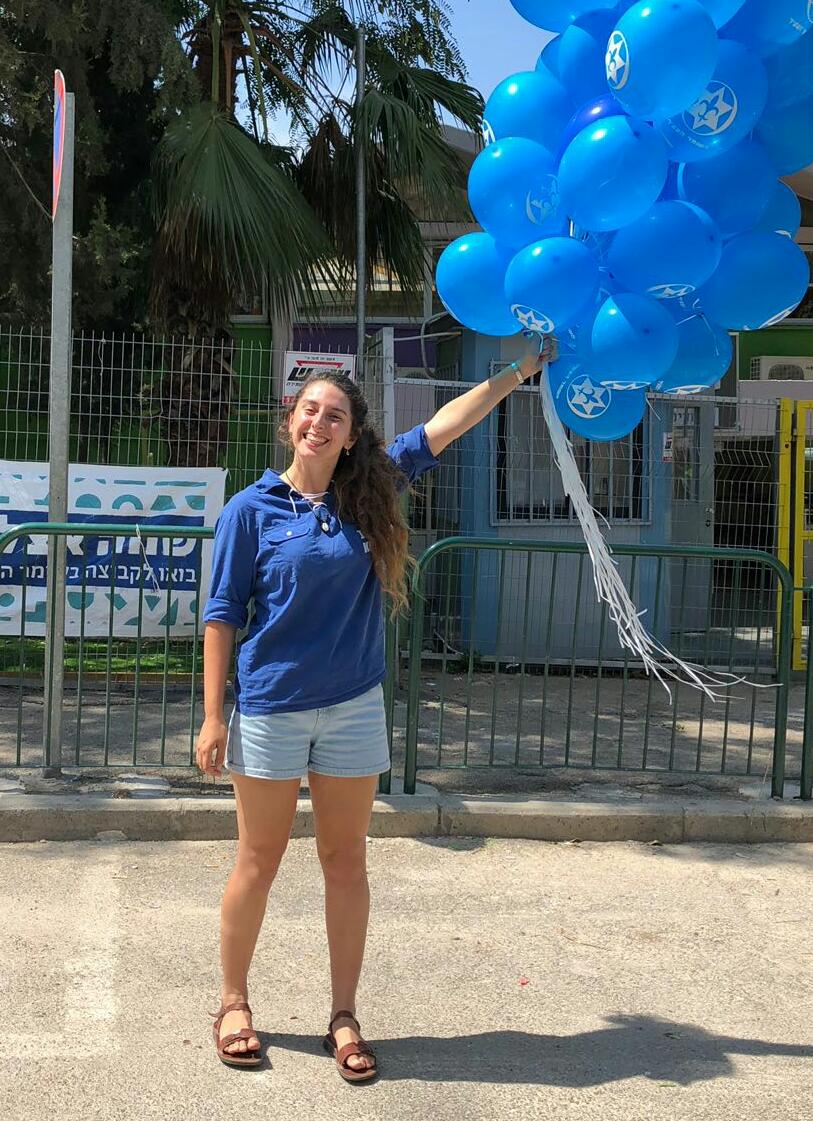 אביב ארליךמכינת "מנשרים קלו"
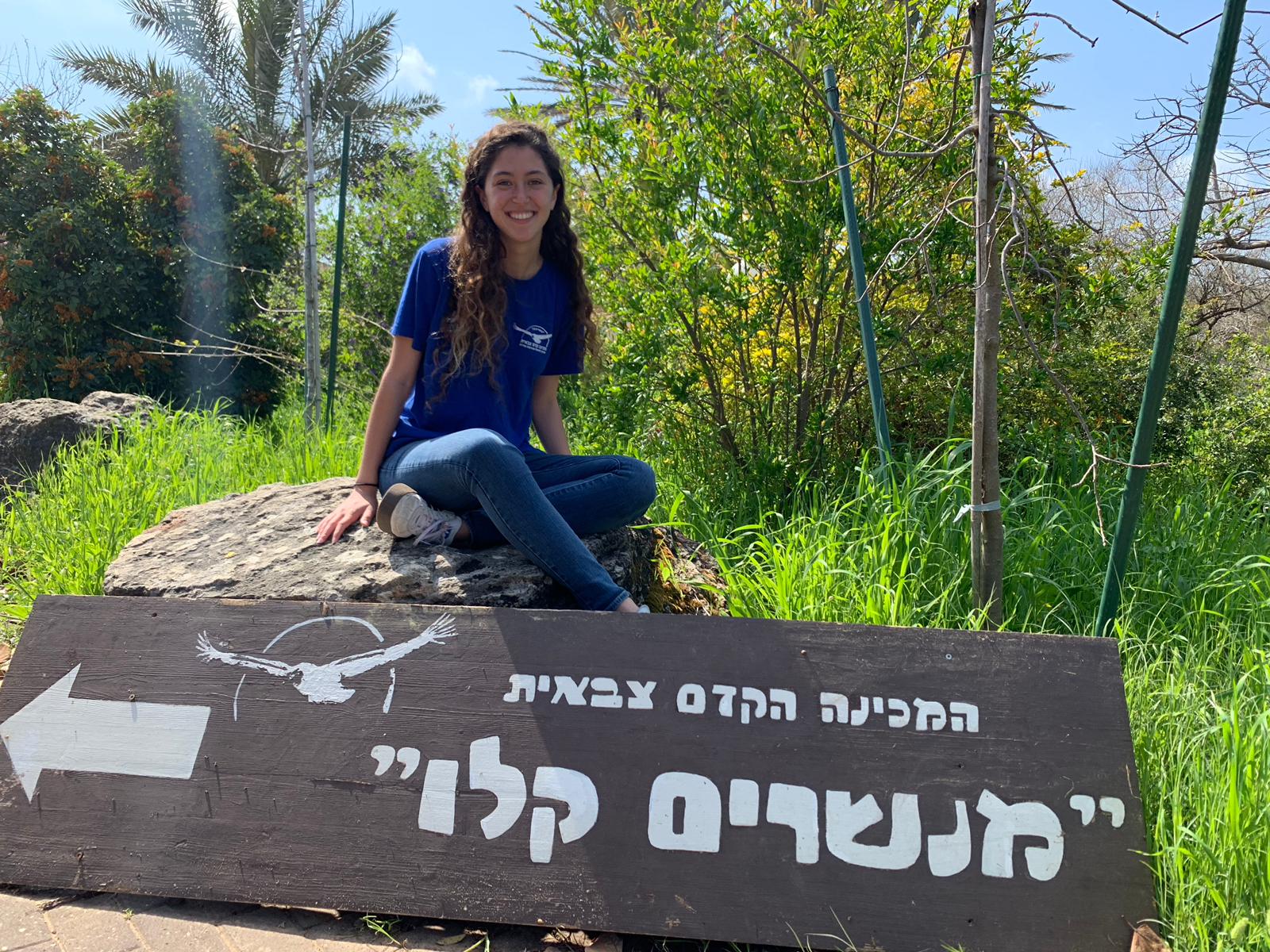 אופק מלכהשנת שירות שמו"ץקן אשקלון
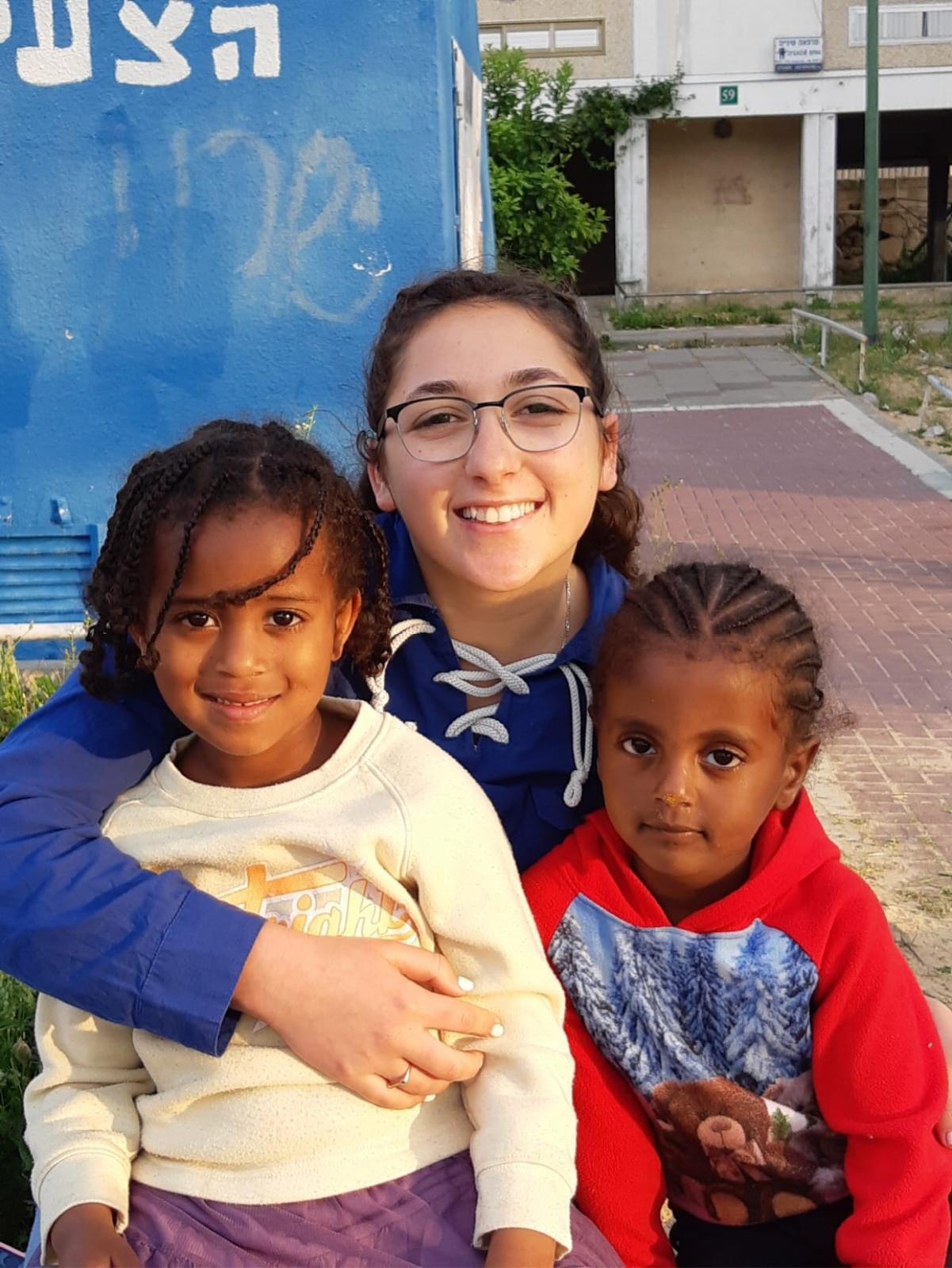 מיה איובישנת שירותכפר הנוער כדורי
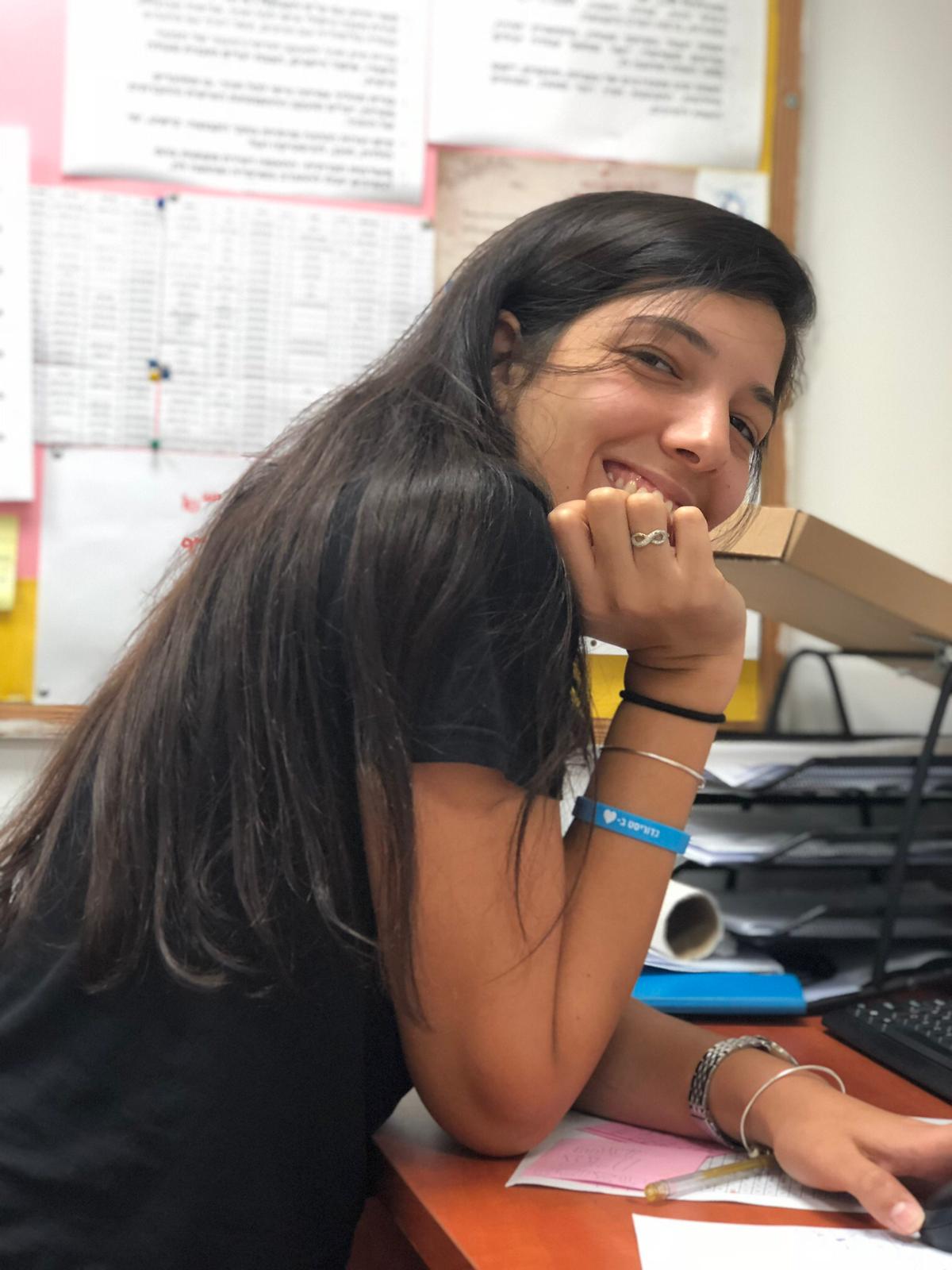 מור כהנאשנת שירות שמו"ץקיבוץ געתון
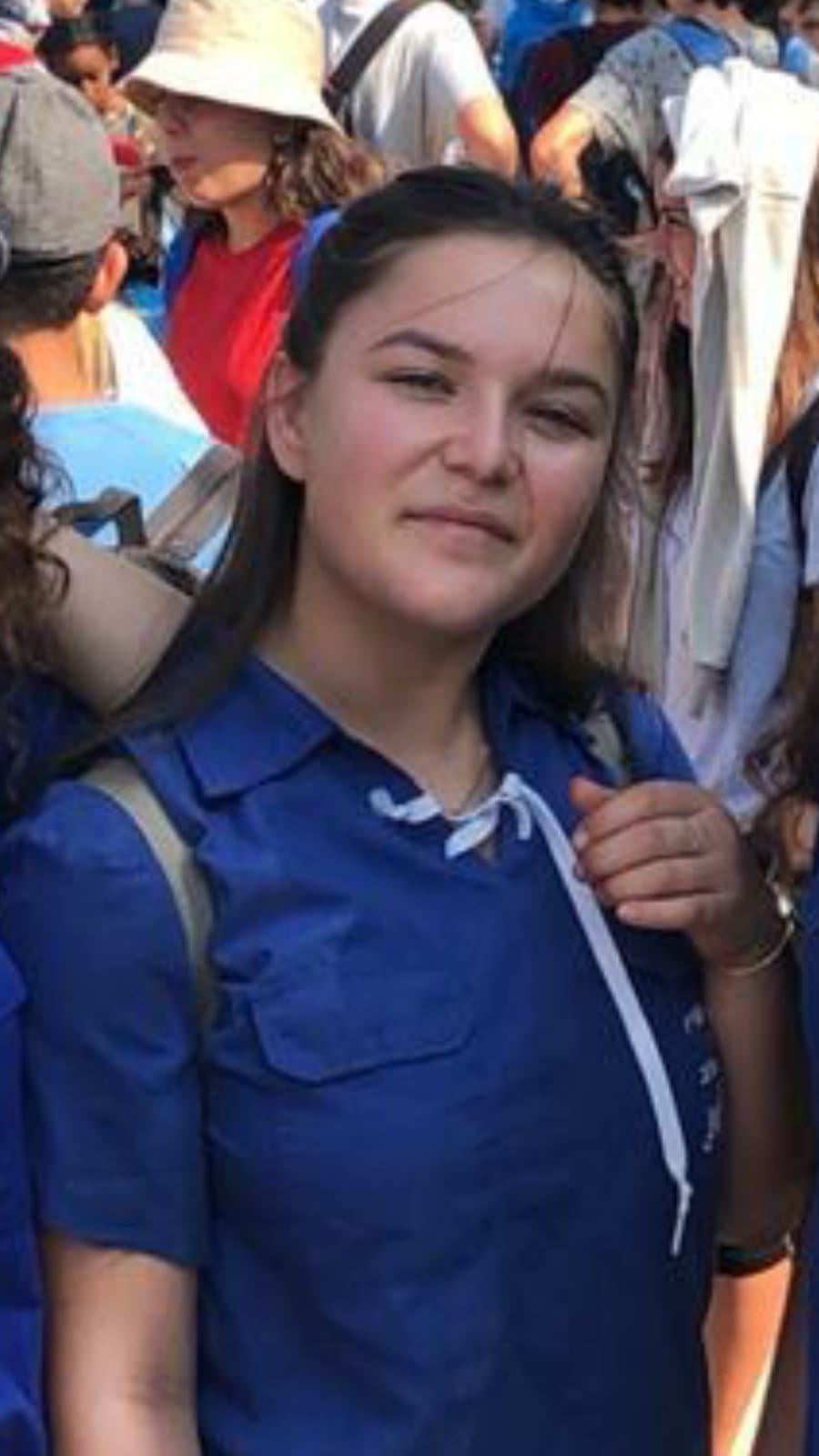 אלעד פרןשנת שירותזיו נעורים
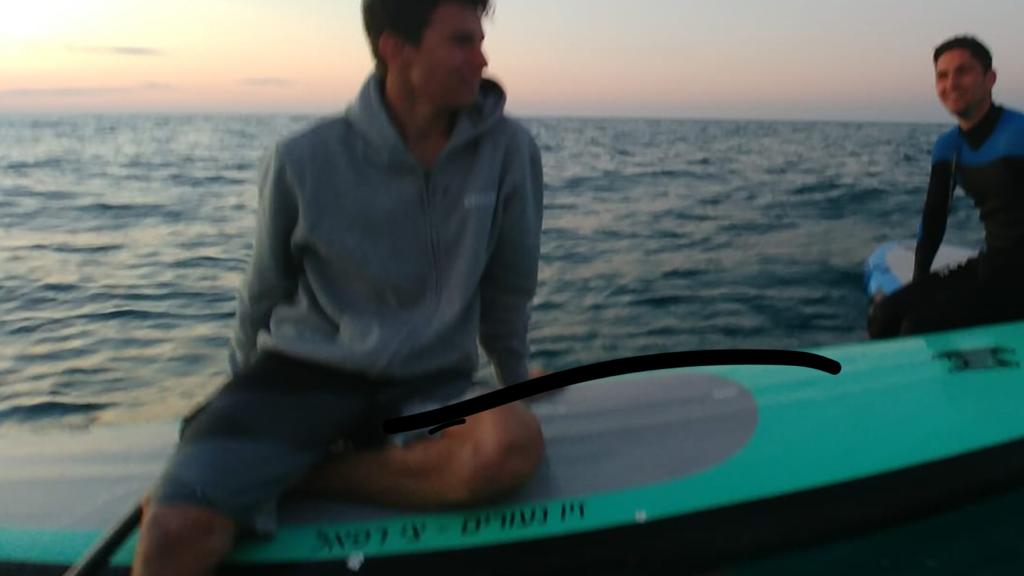 אנחנו מצדיעים לכם!!!